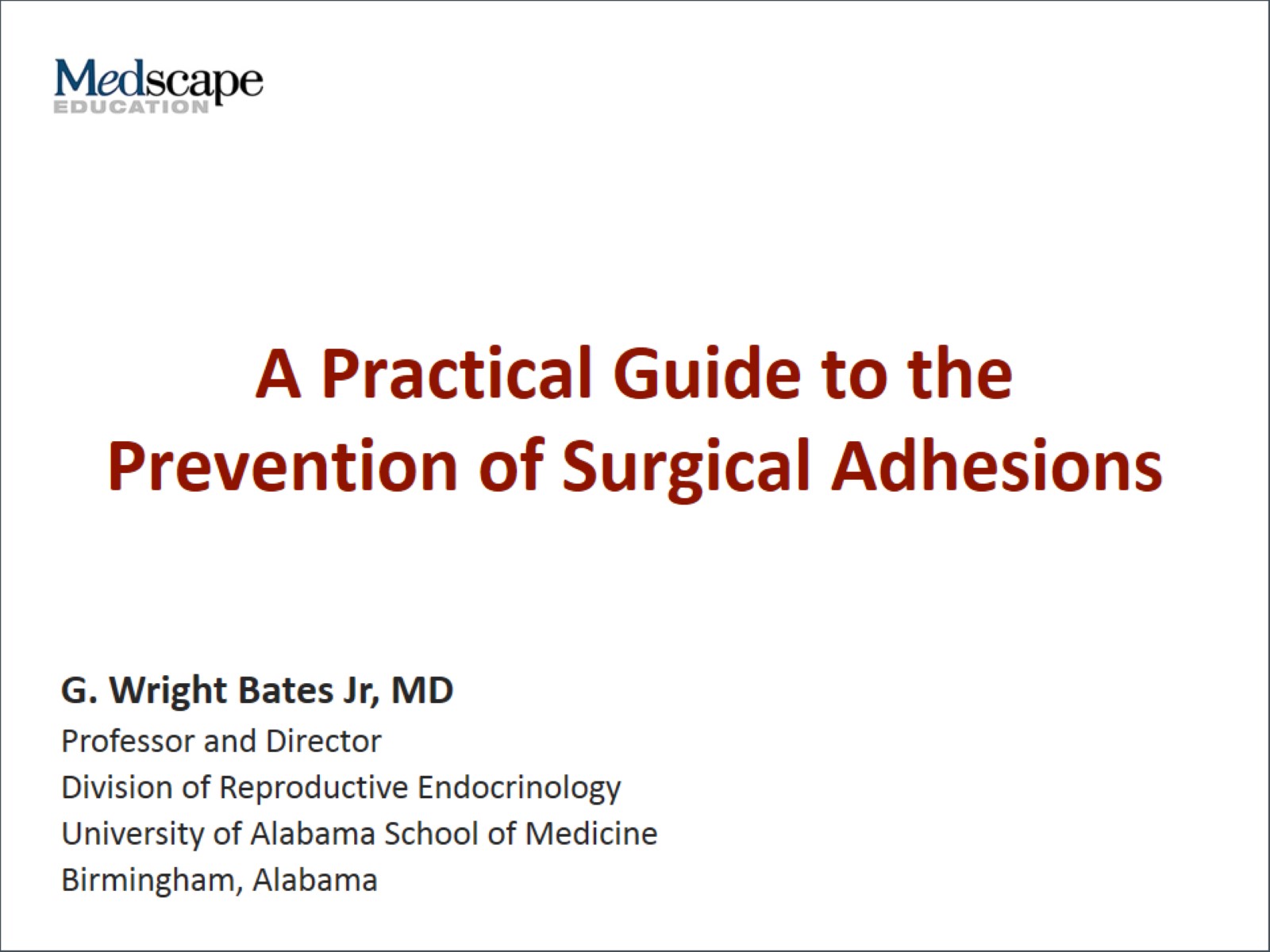 A Practical Guide to the Prevention of Surgical Adhesions
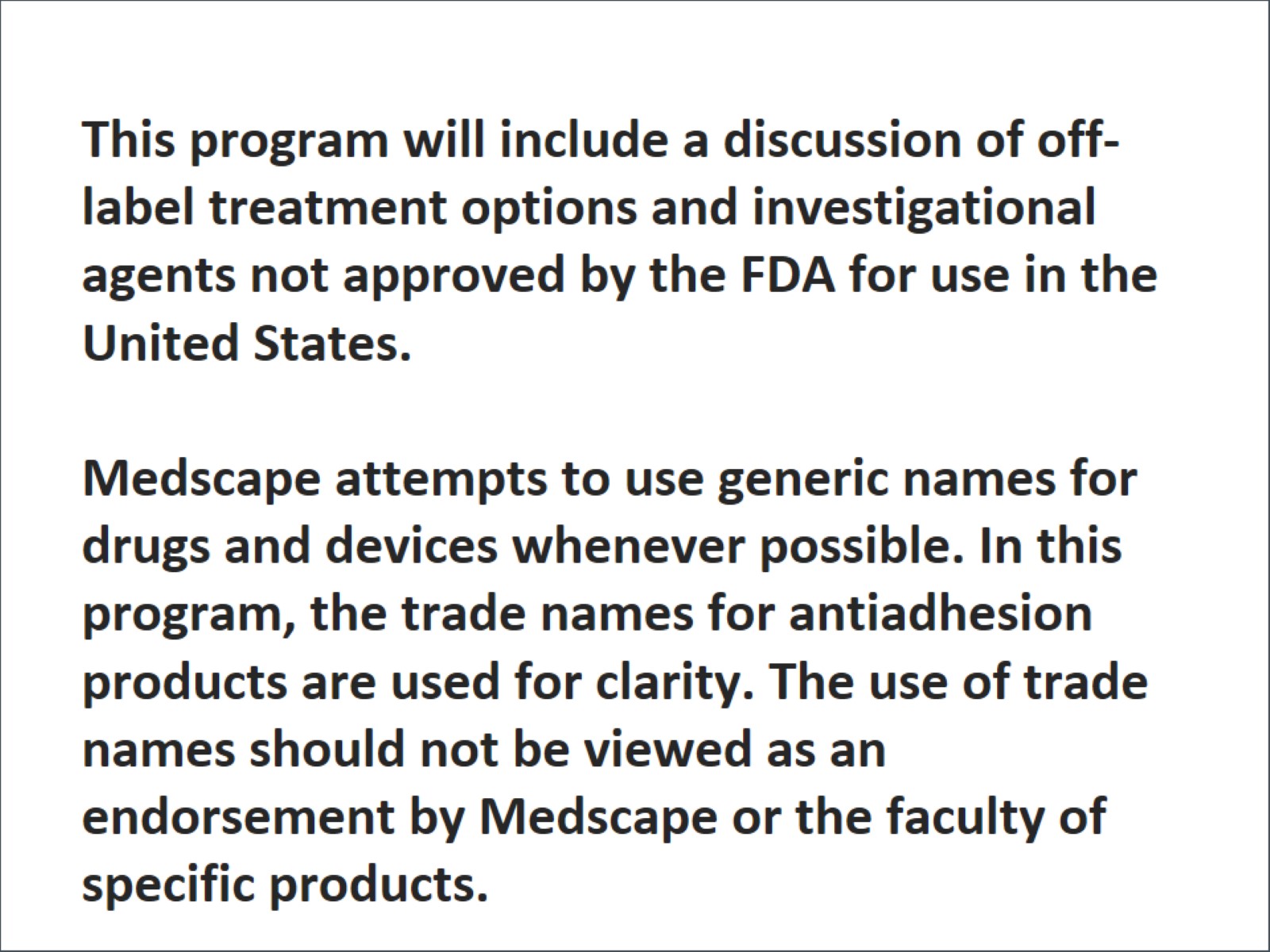 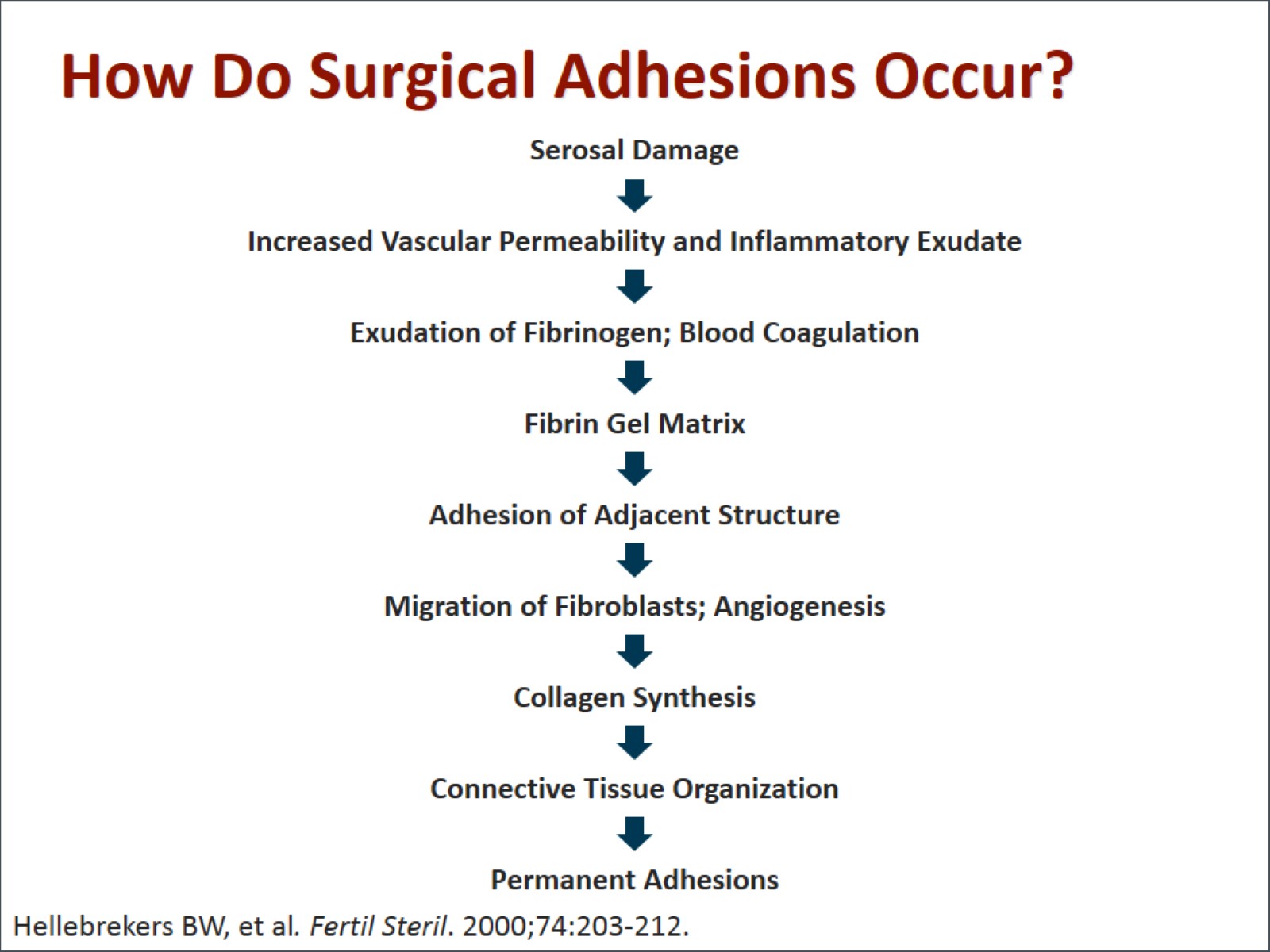 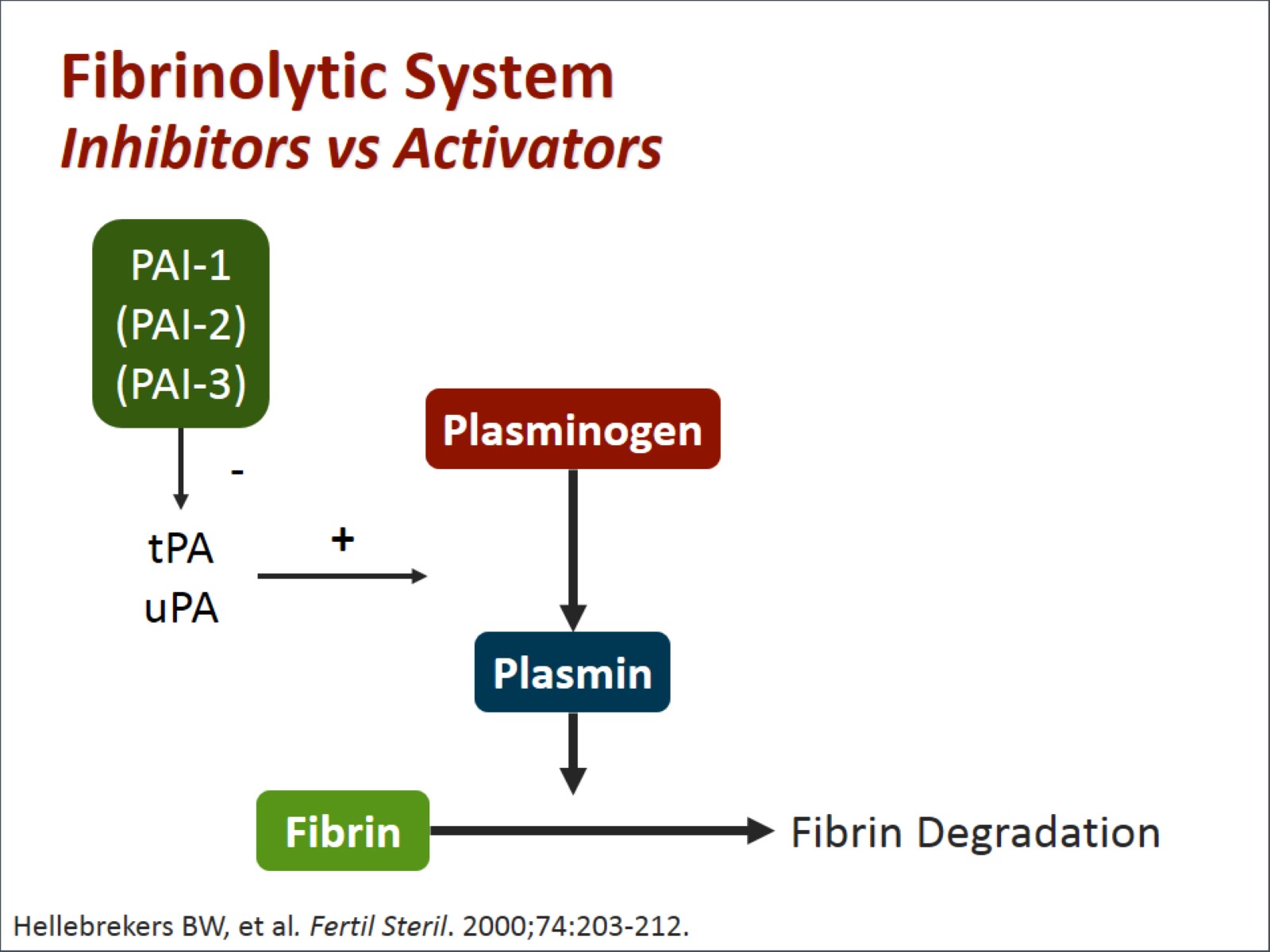 Fibrinolytic SystemInhibitors vs Activators
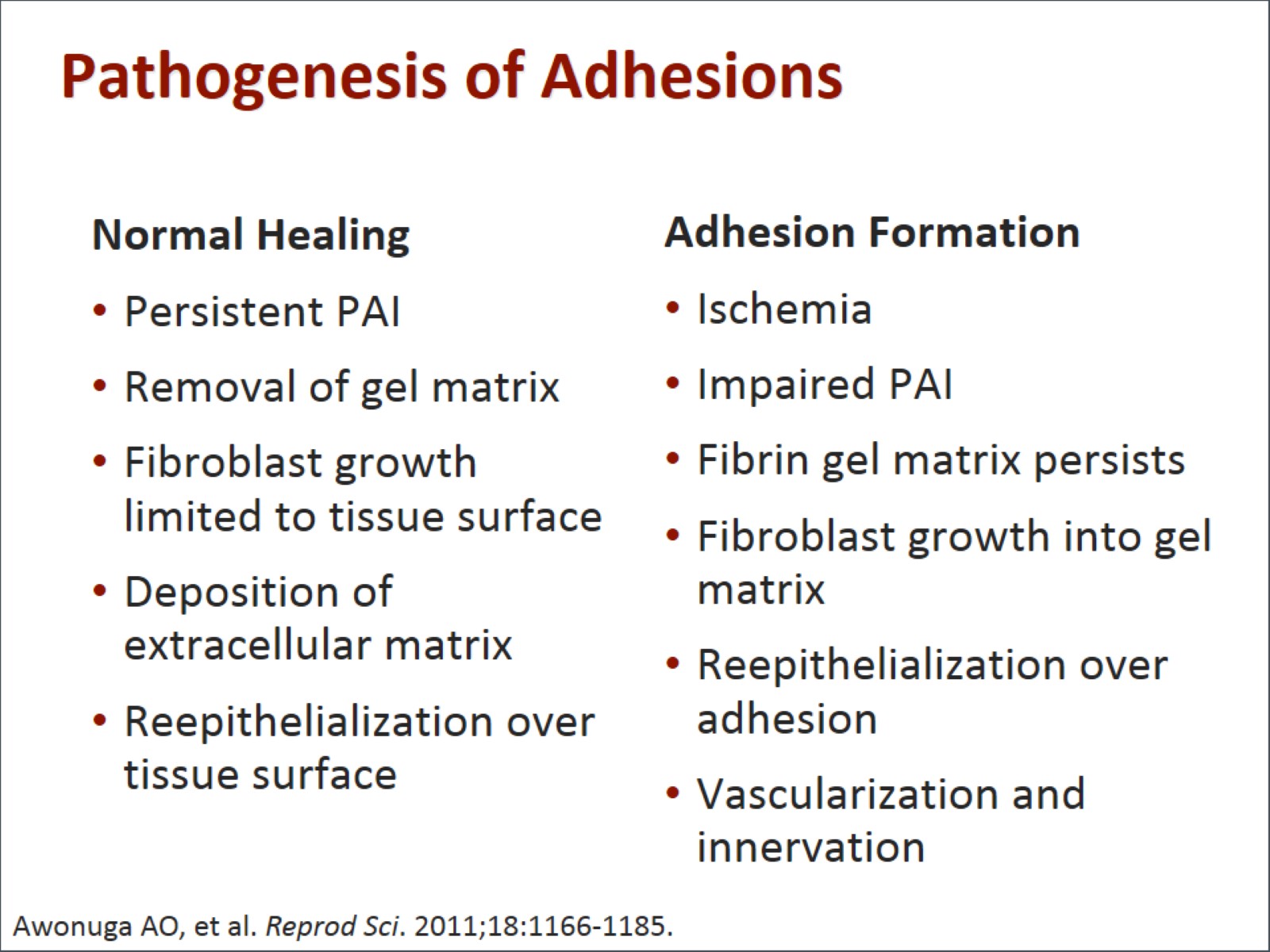 Pathogenesis of Adhesions
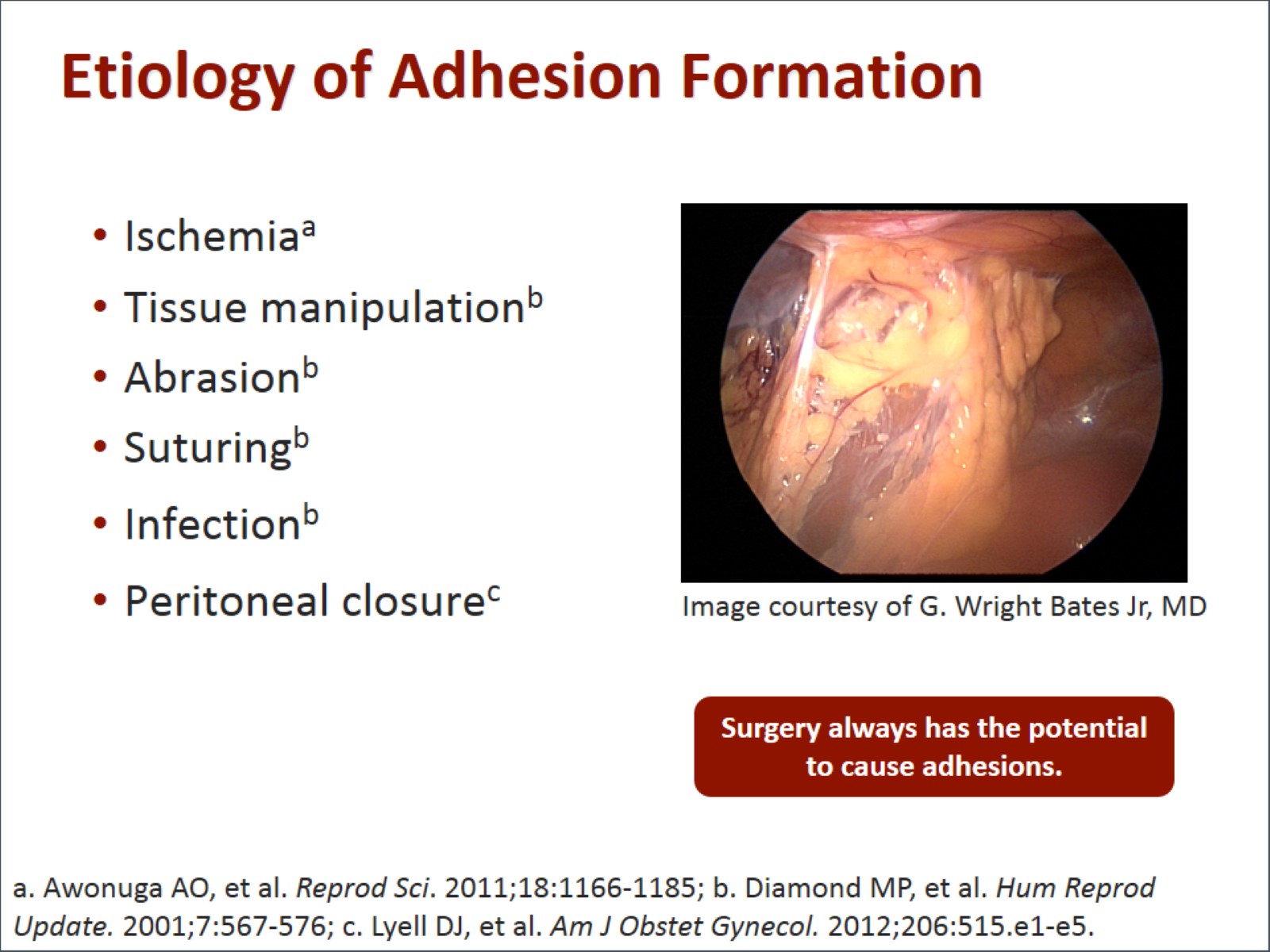 Etiology of Adhesion Formation
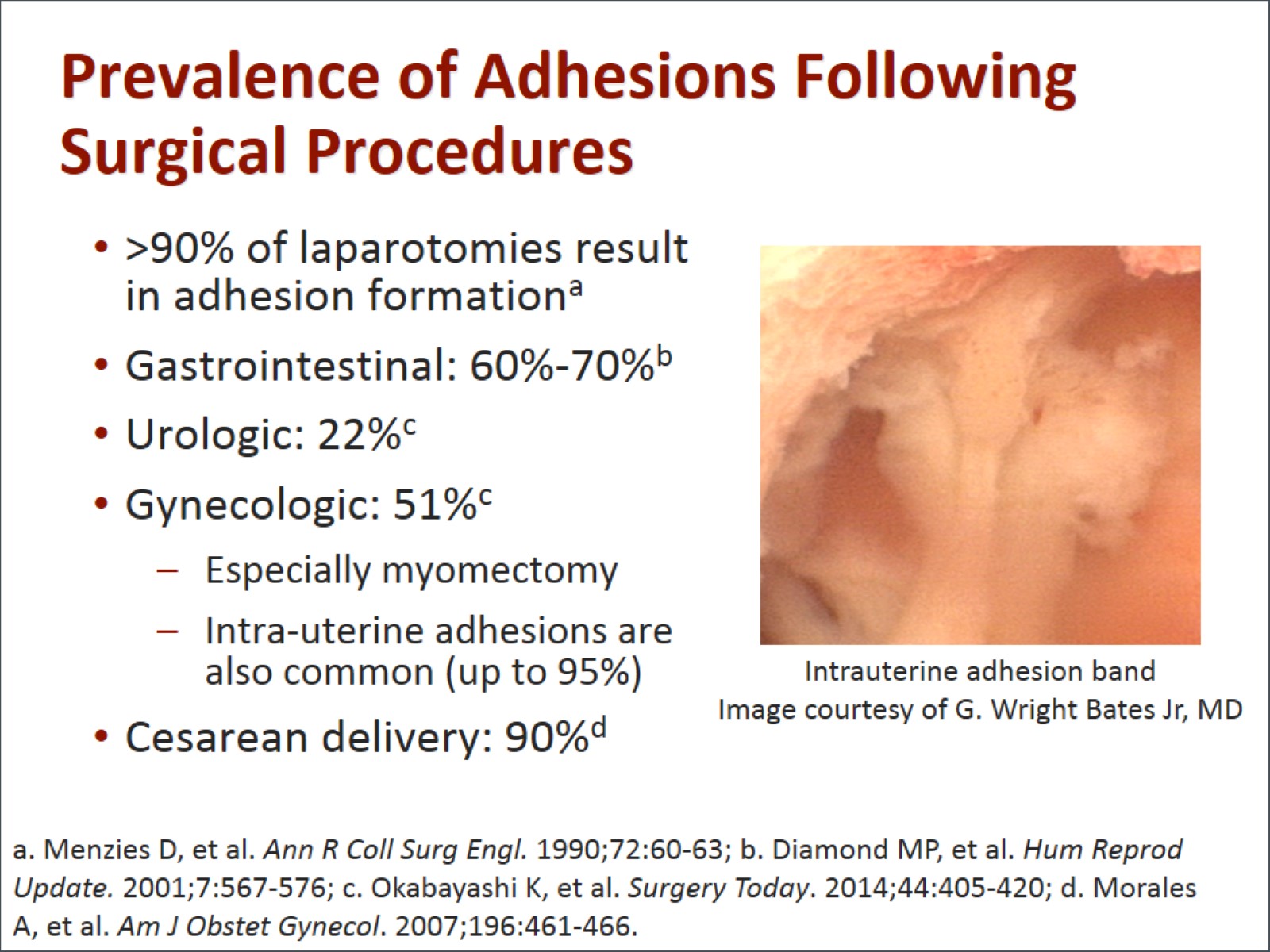 Prevalence of Adhesions Following Surgical Procedures
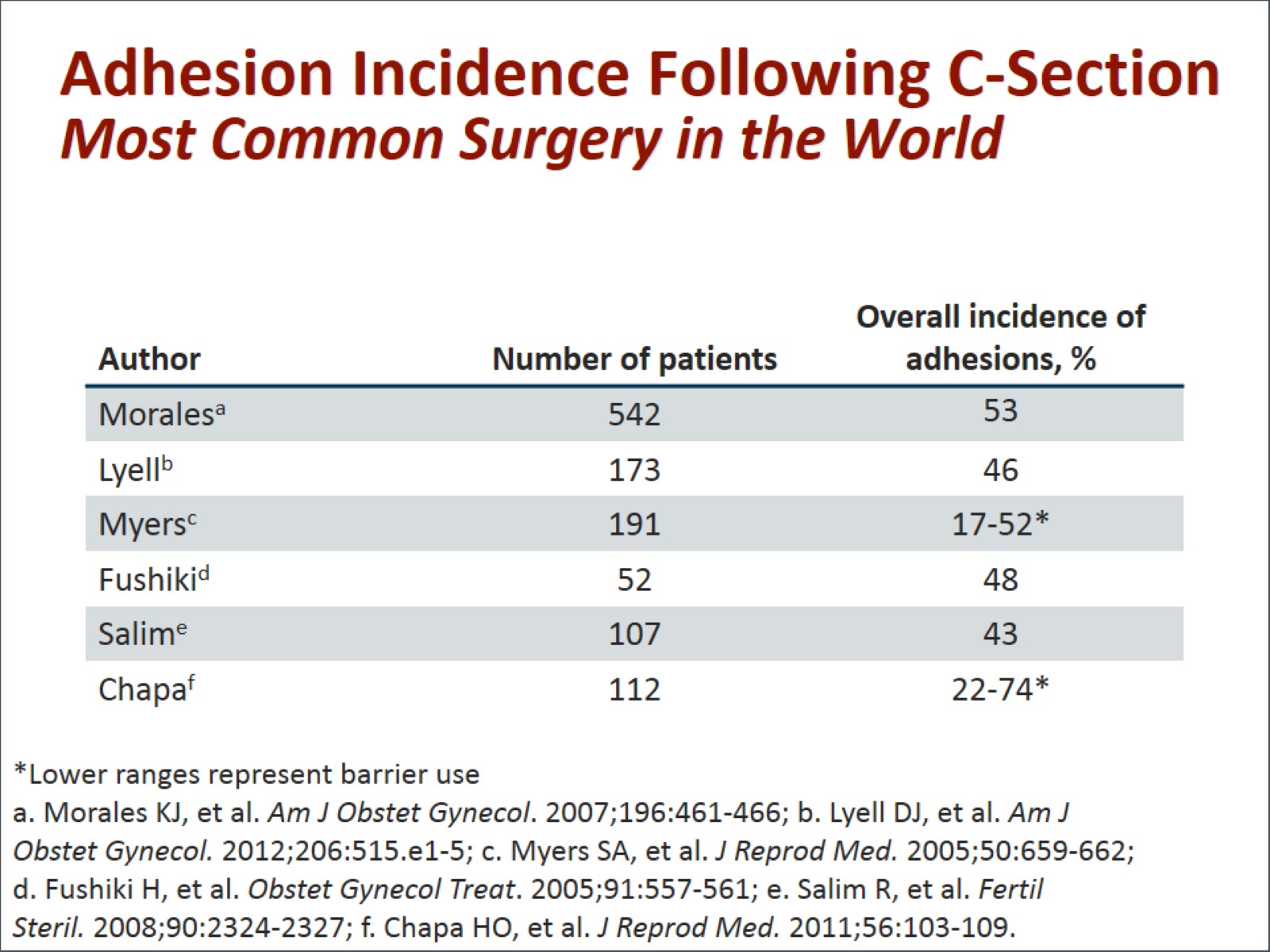 Adhesion Incidence Following C-Section Most Common Surgery in the World
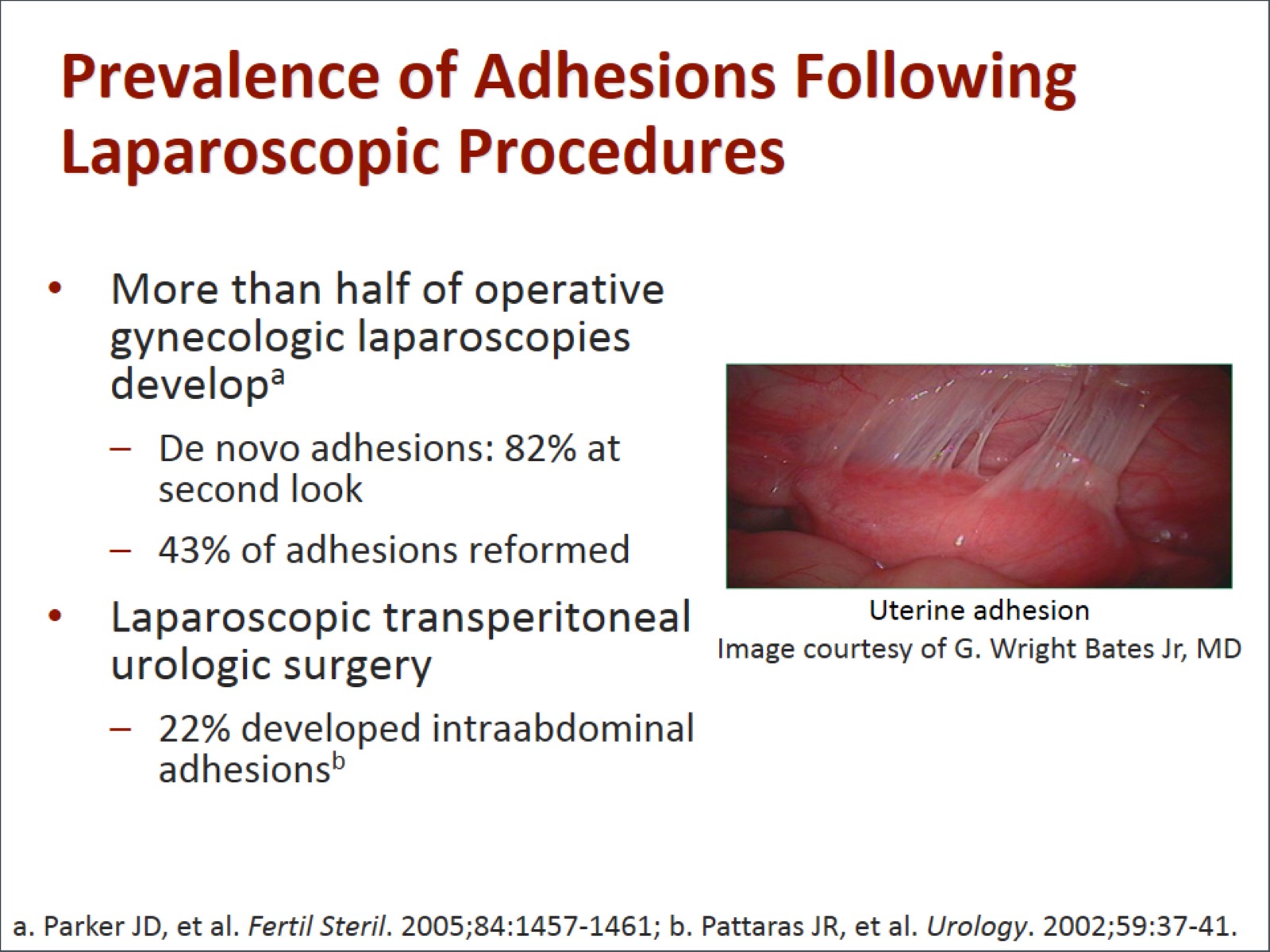 Prevalence of Adhesions Following Laparoscopic Procedures
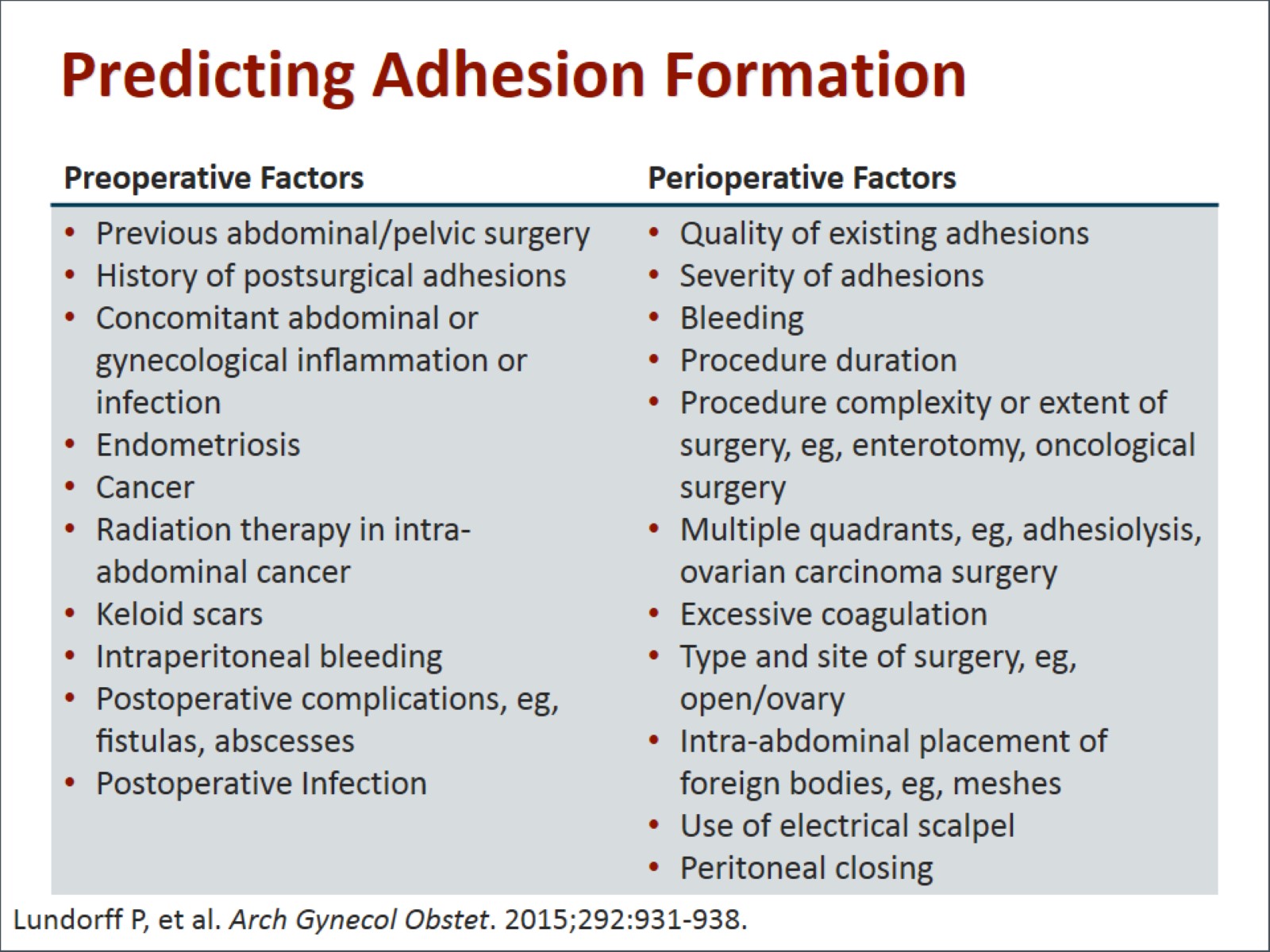 Predicting Adhesion Formation
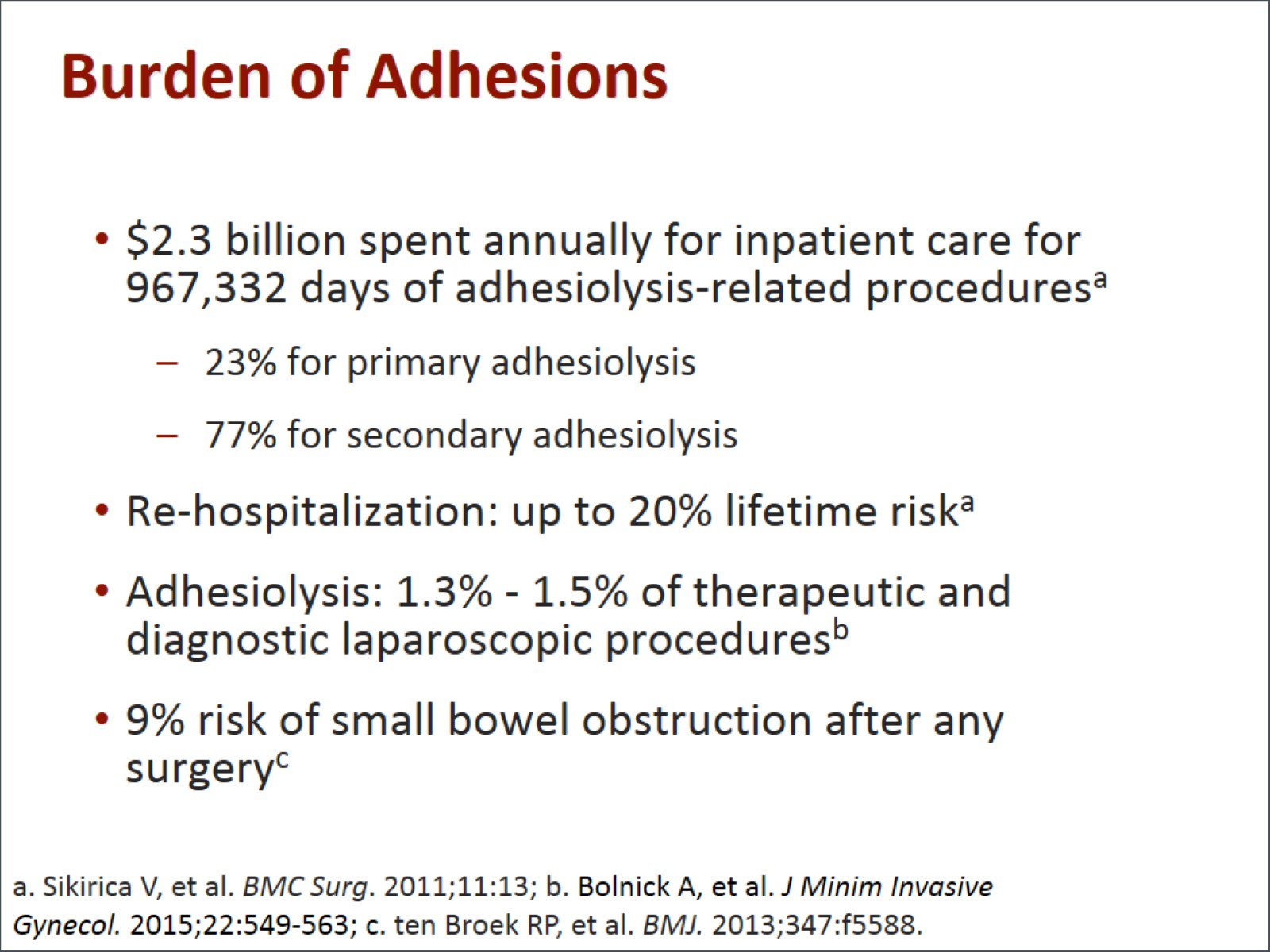 Burden of Adhesions
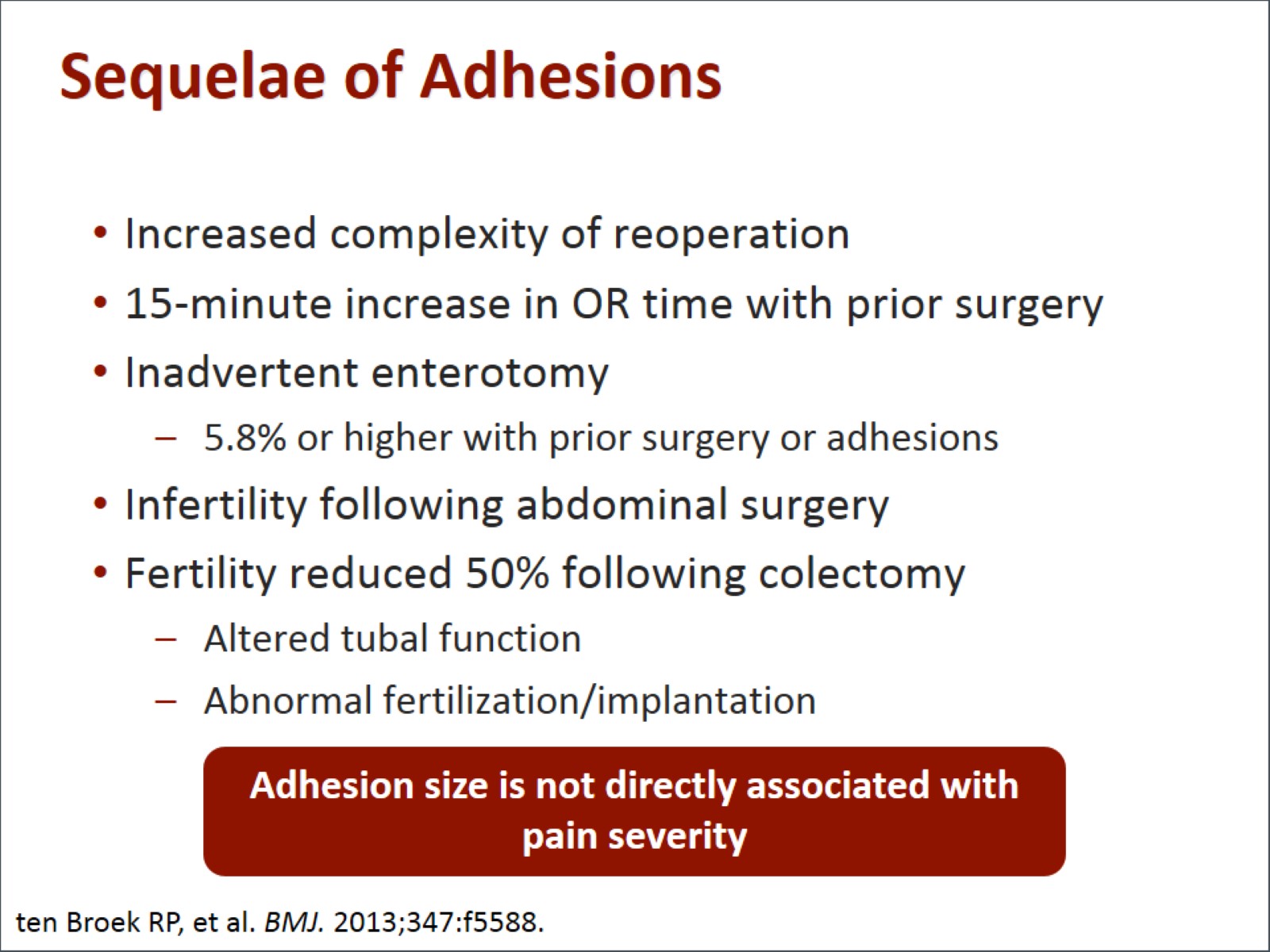 Sequelae of Adhesions
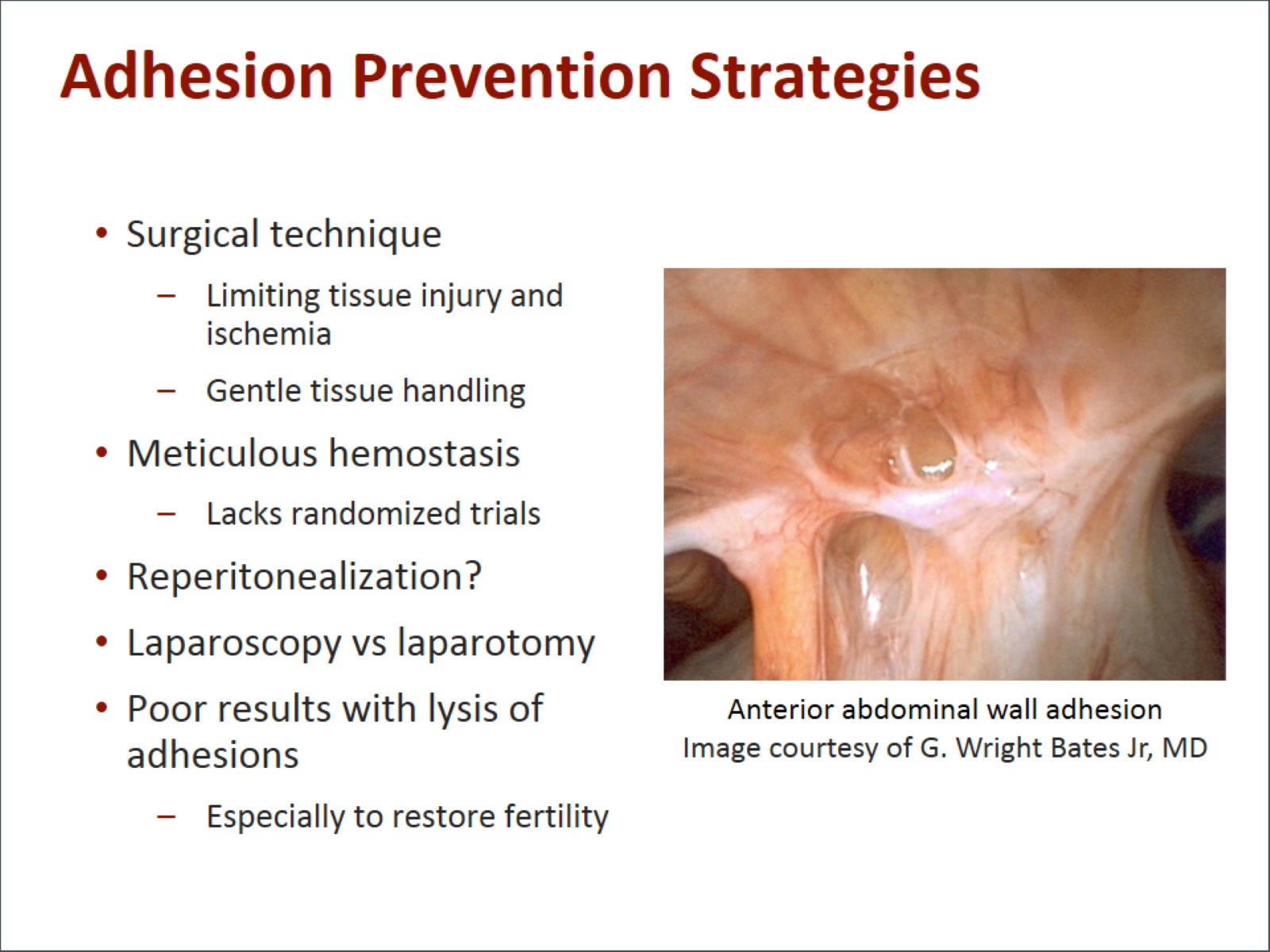 Adhesion Prevention Strategies
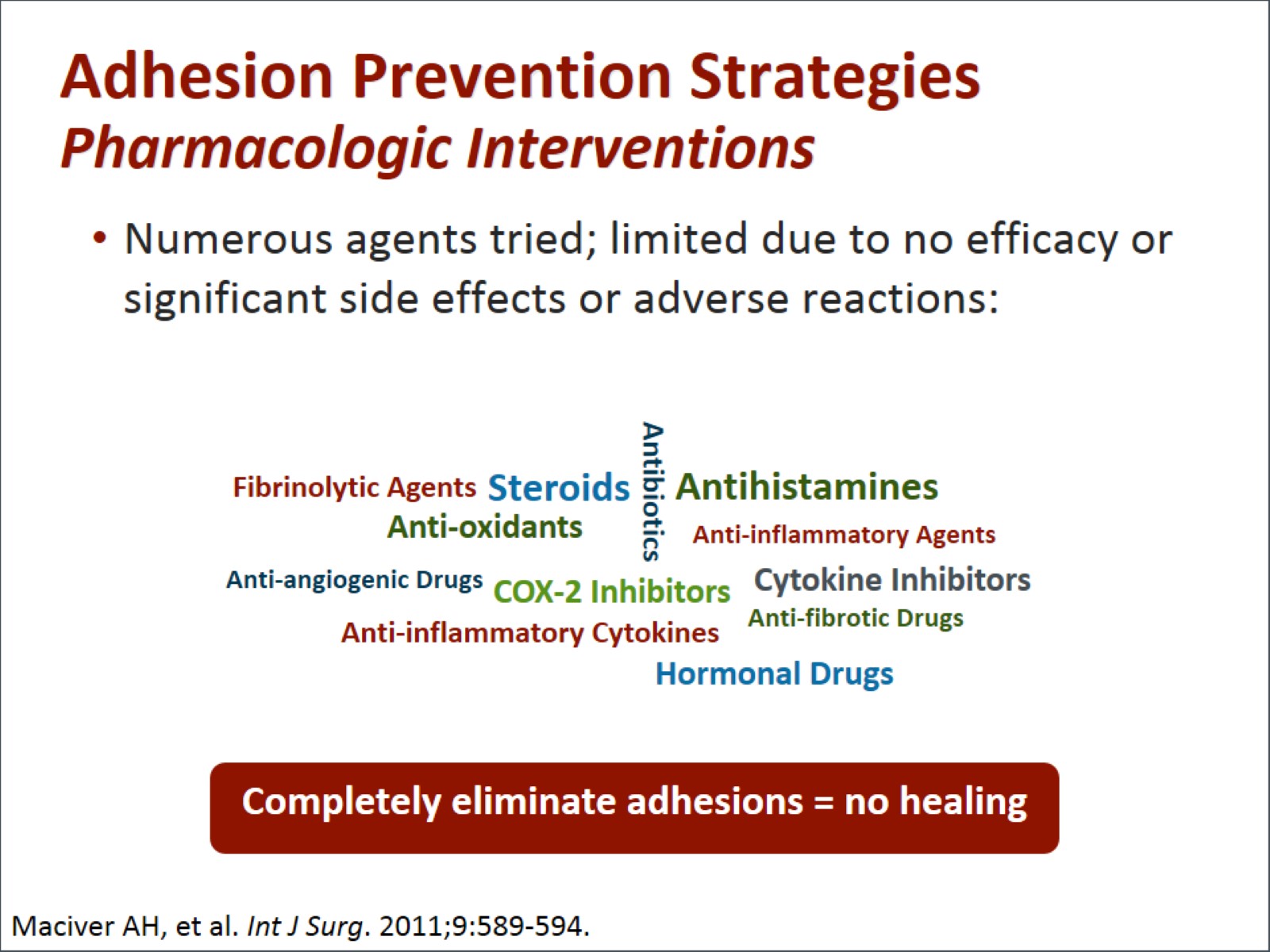 Adhesion Prevention StrategiesPharmacologic Interventions
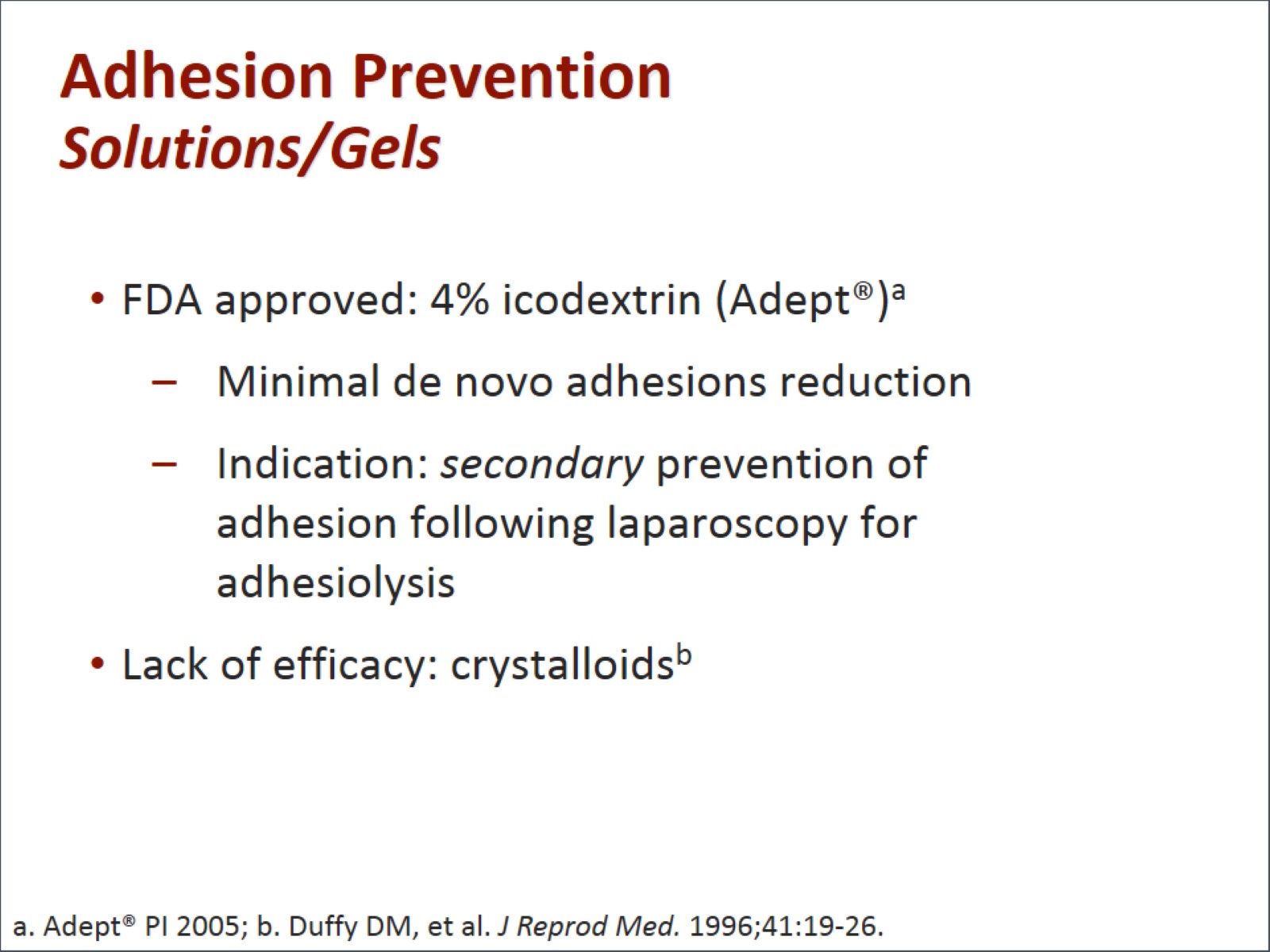 Adhesion PreventionSolutions/Gels
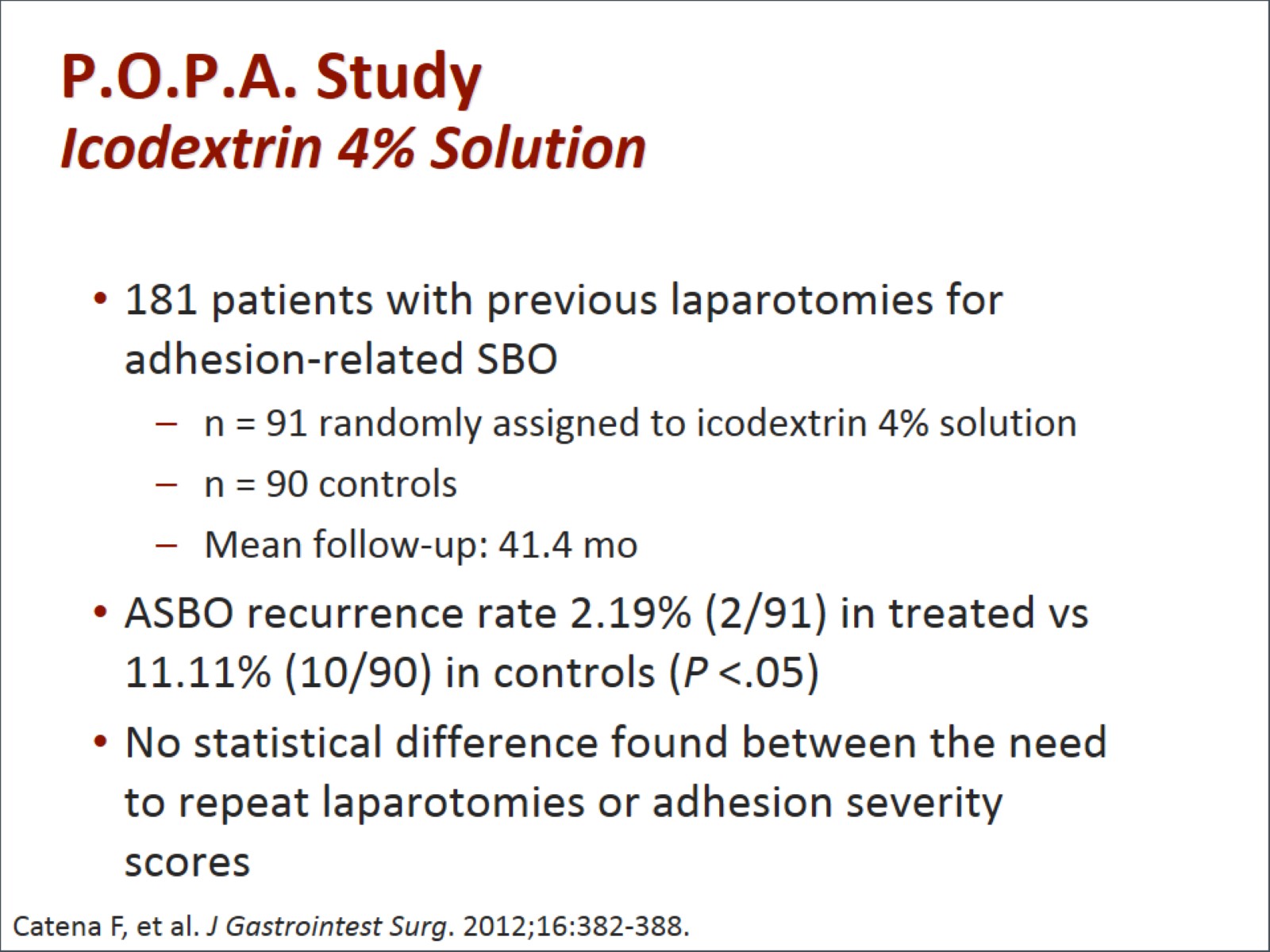 P.O.P.A. Study Icodextrin 4% Solution
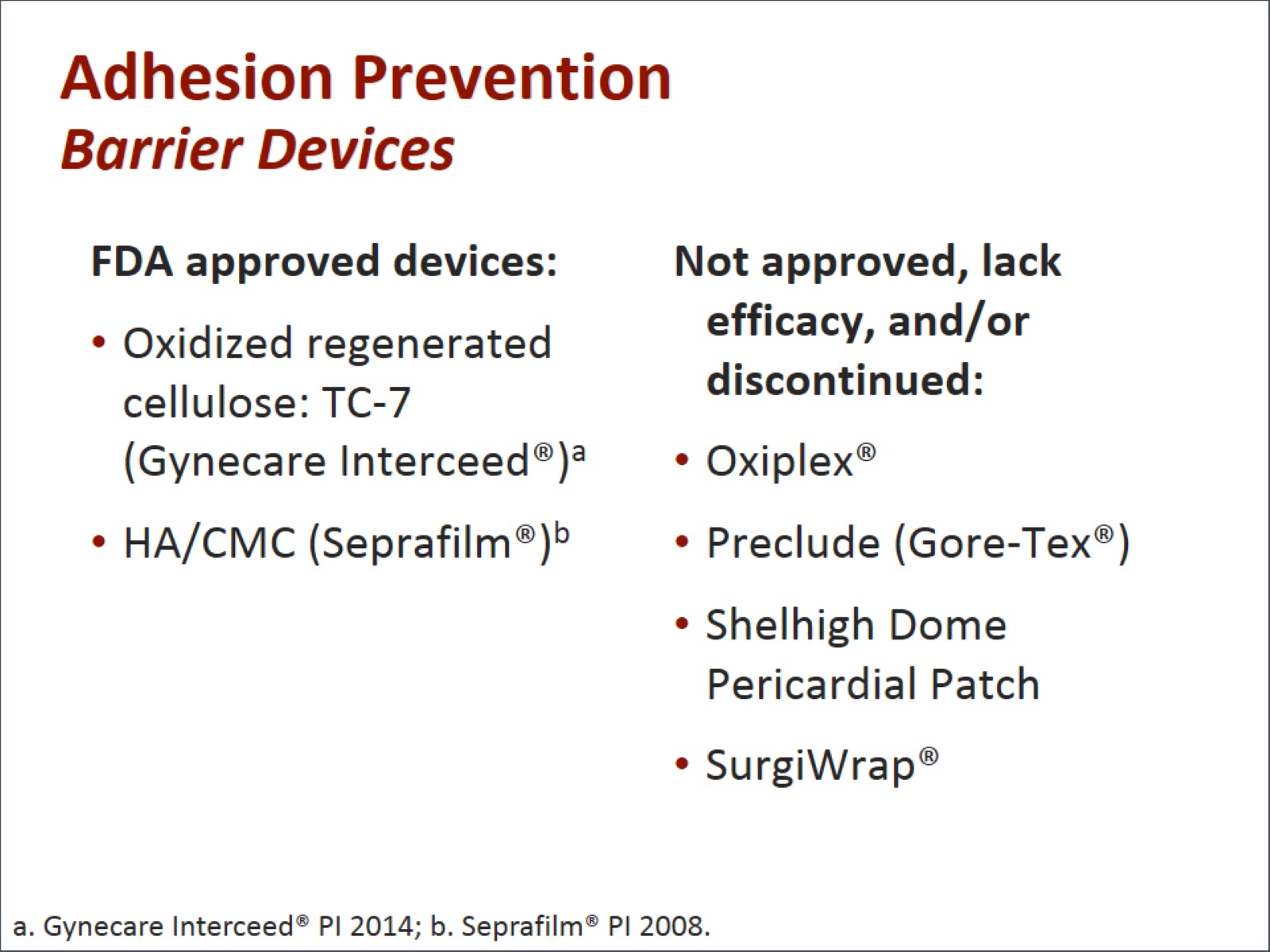 Adhesion PreventionBarrier Devices
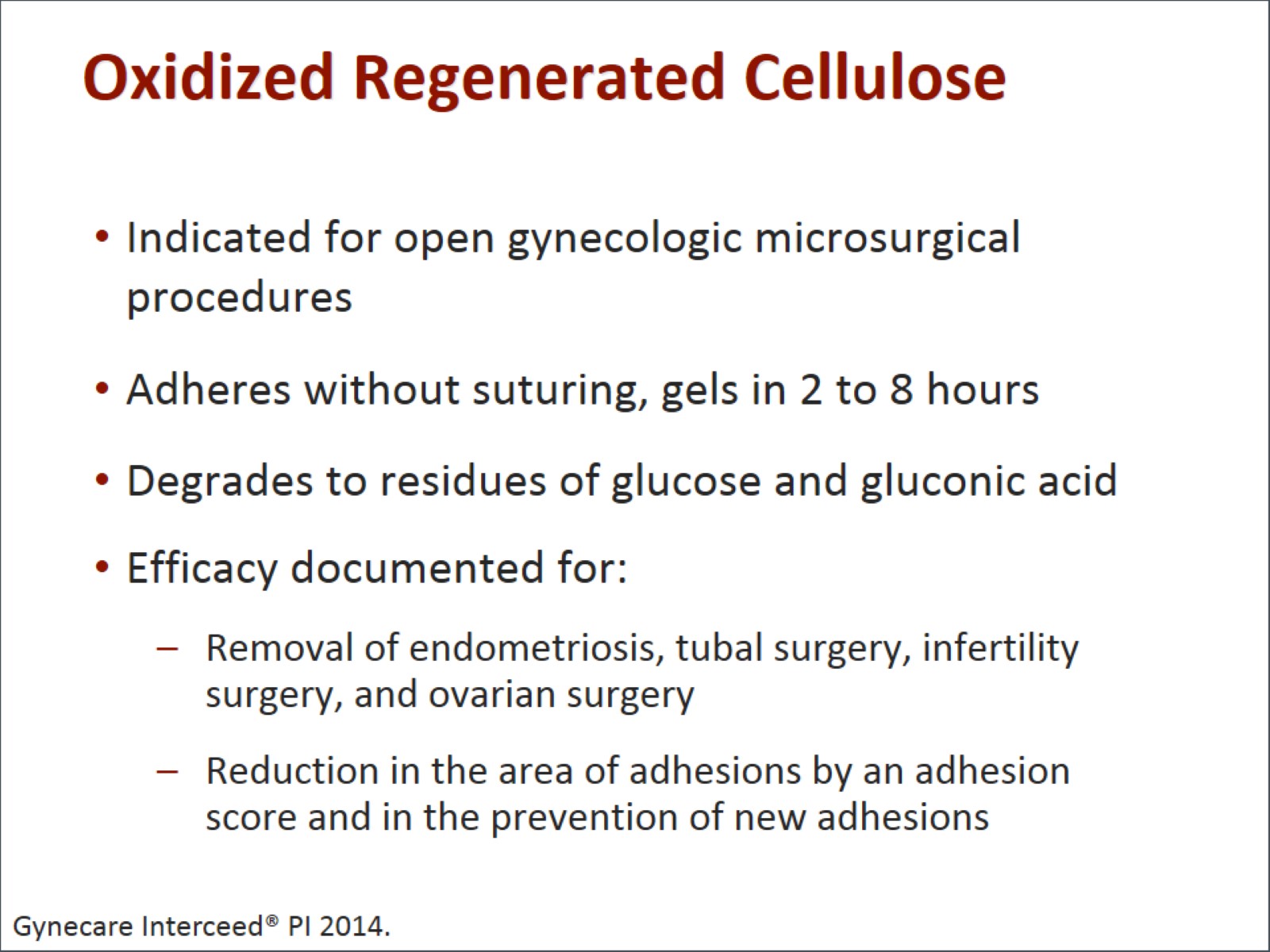 Oxidized Regenerated Cellulose
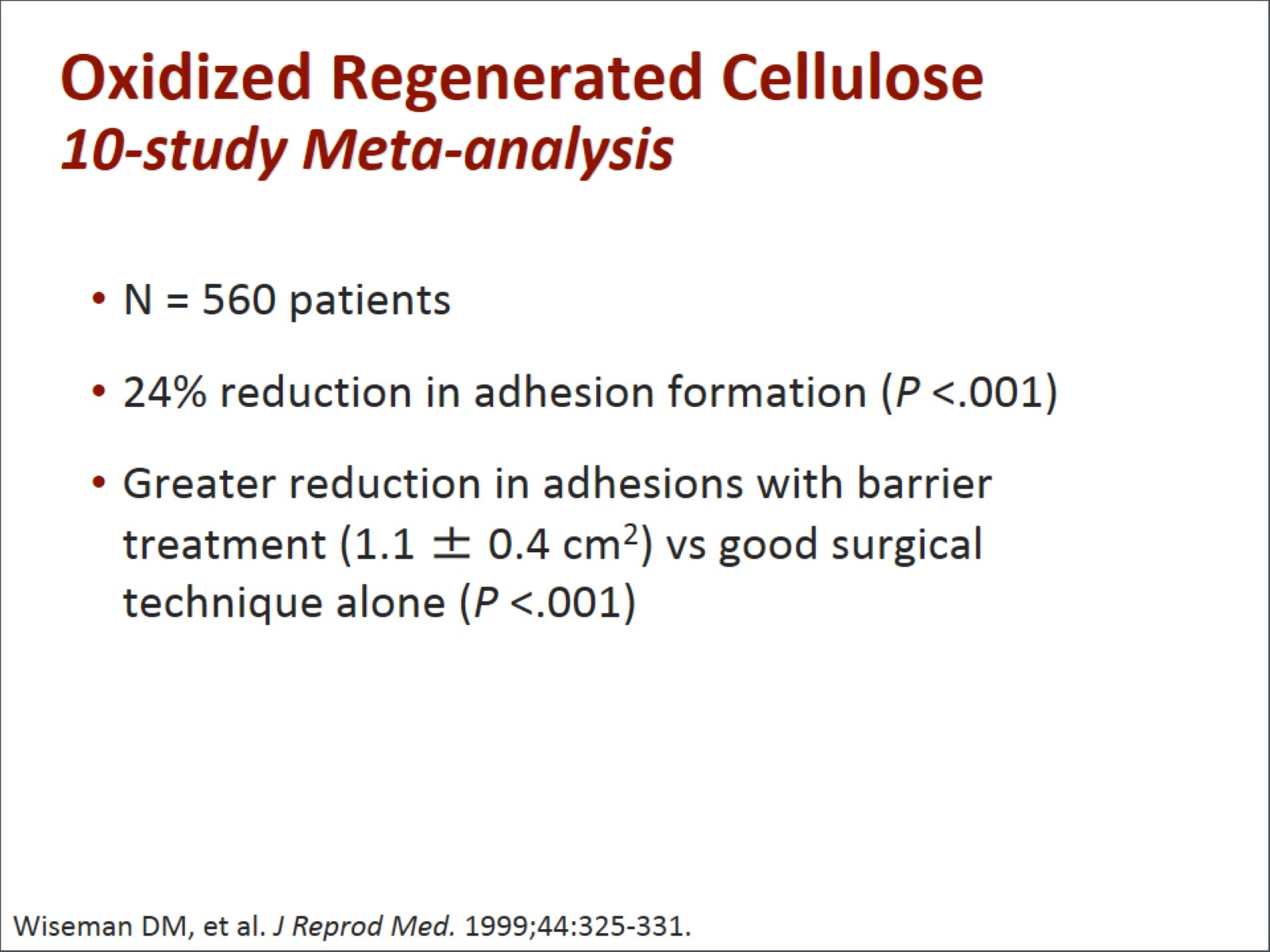 Oxidized Regenerated Cellulose10-study Meta-analysis
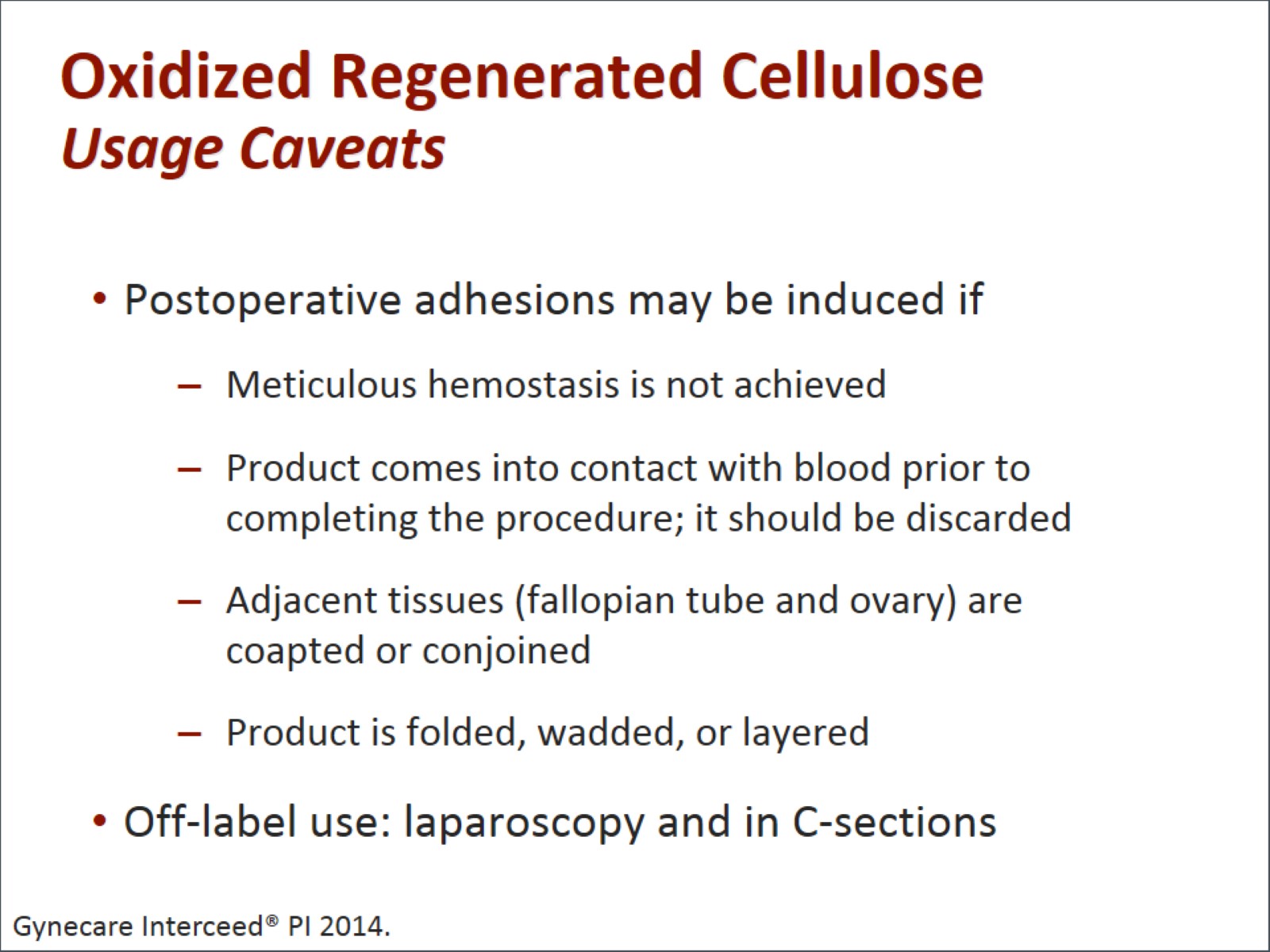 Oxidized Regenerated CelluloseUsage Caveats
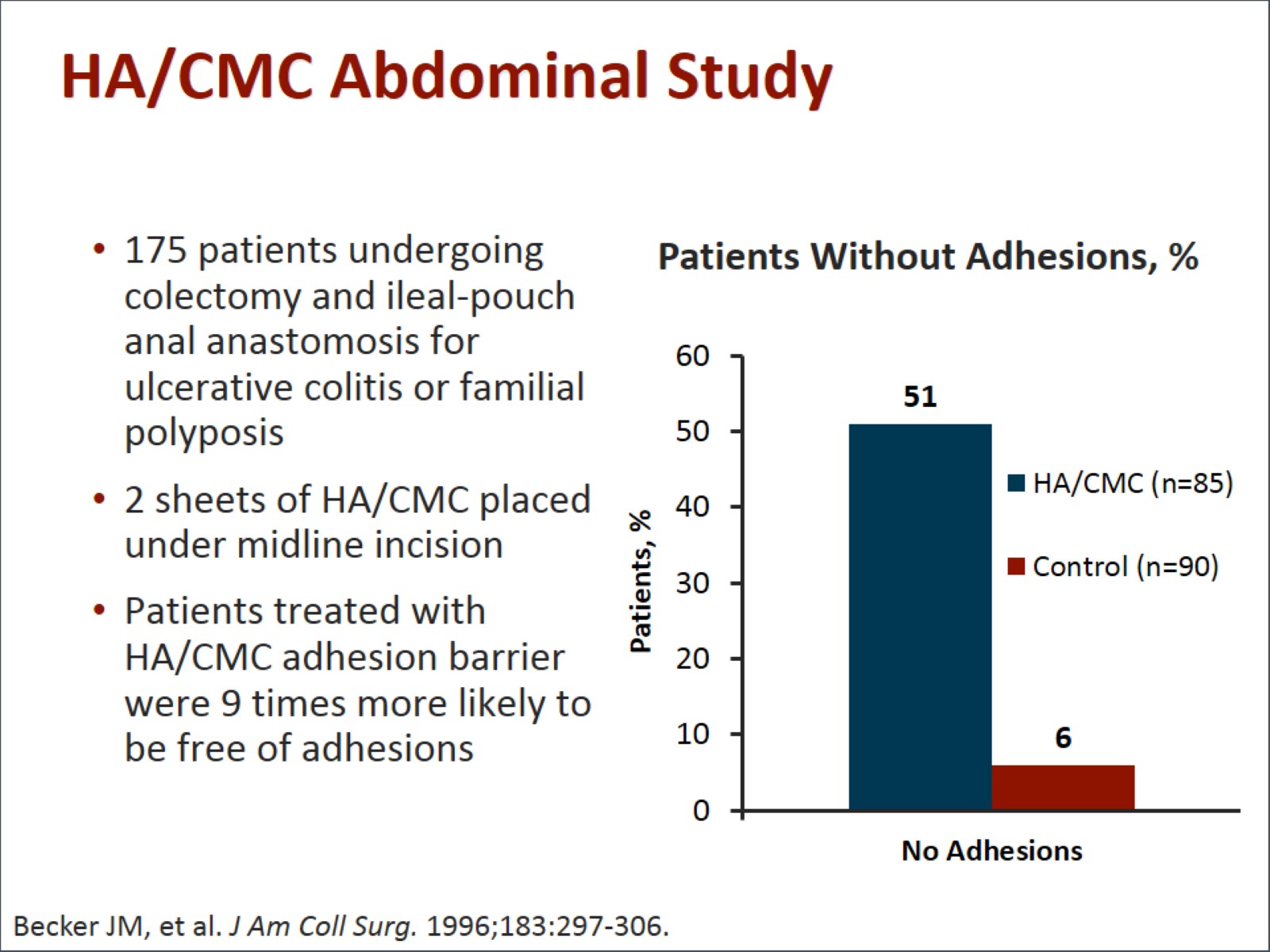 HA/CMC Abdominal Study
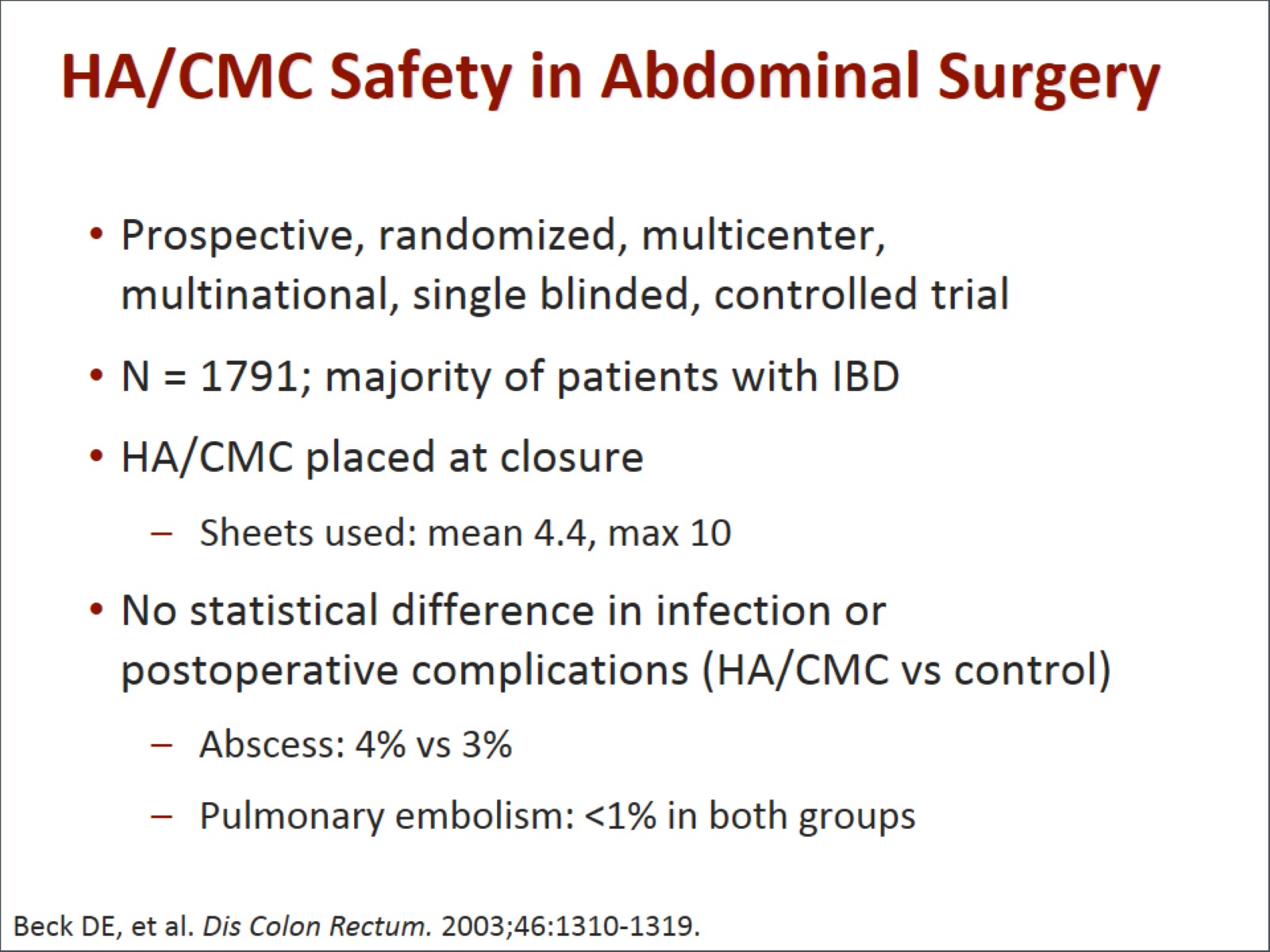 HA/CMC Safety in Abdominal Surgery
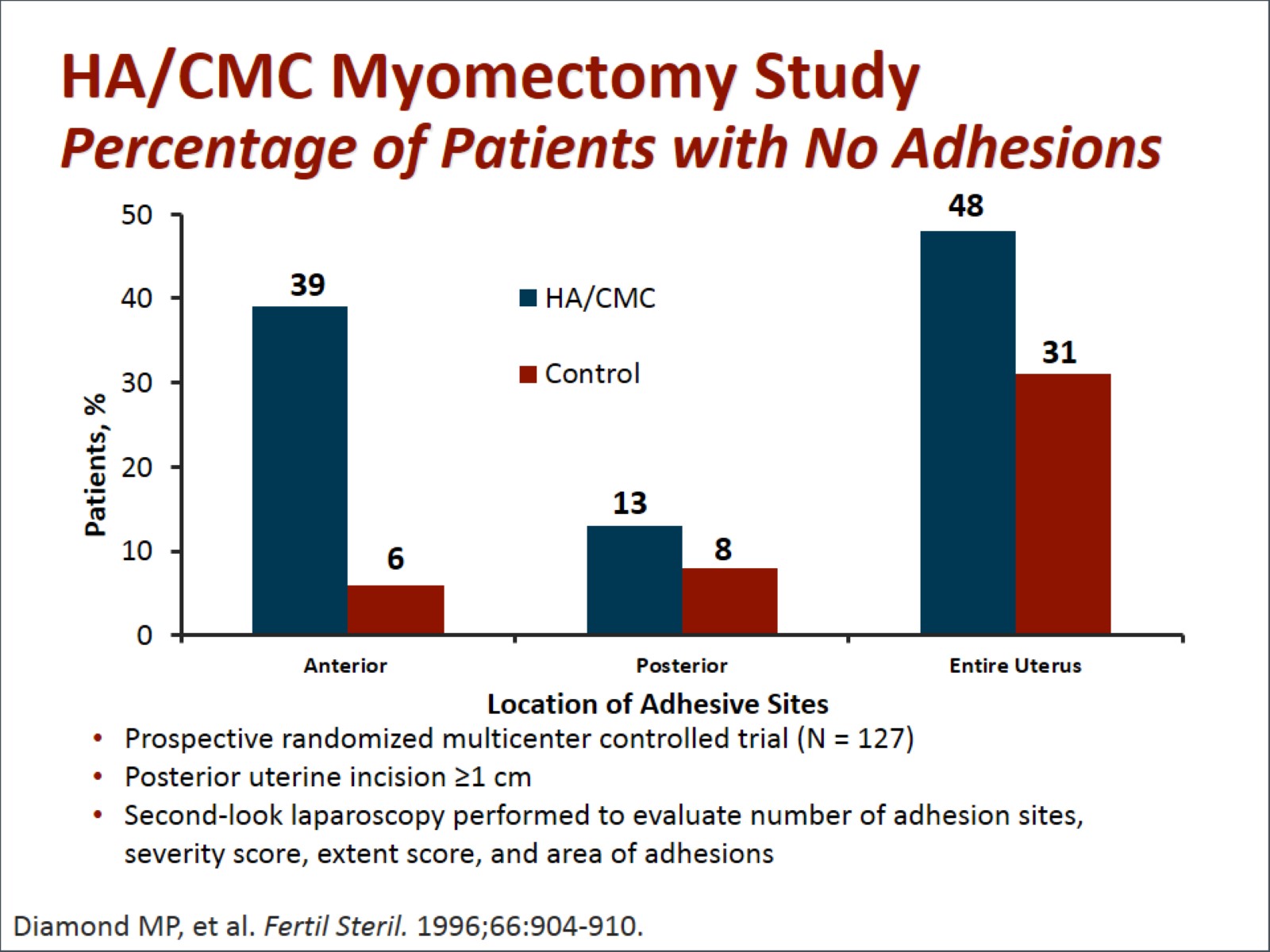 HA/CMC Myomectomy StudyPercentage of Patients with No Adhesions
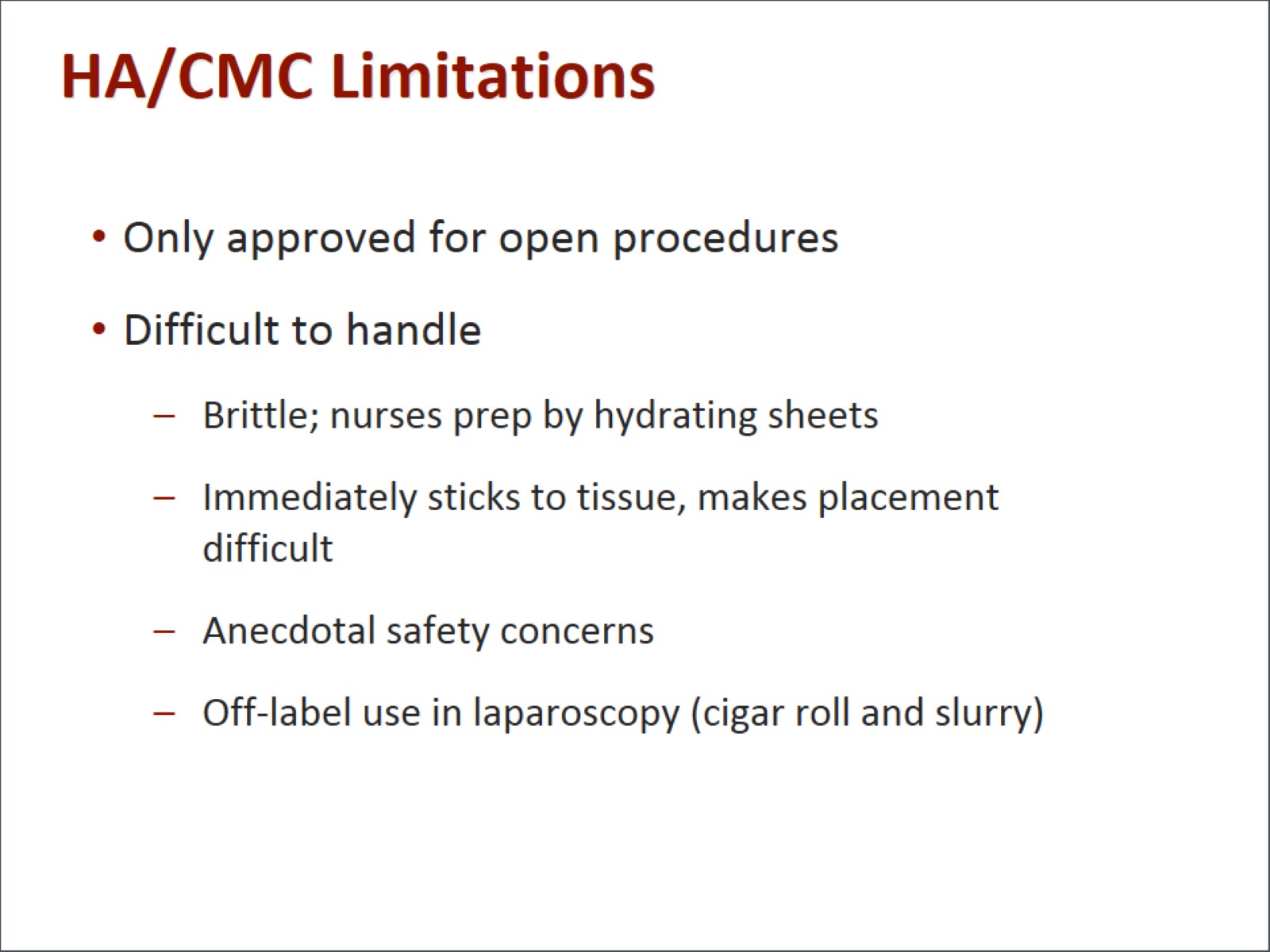 HA/CMC Limitations
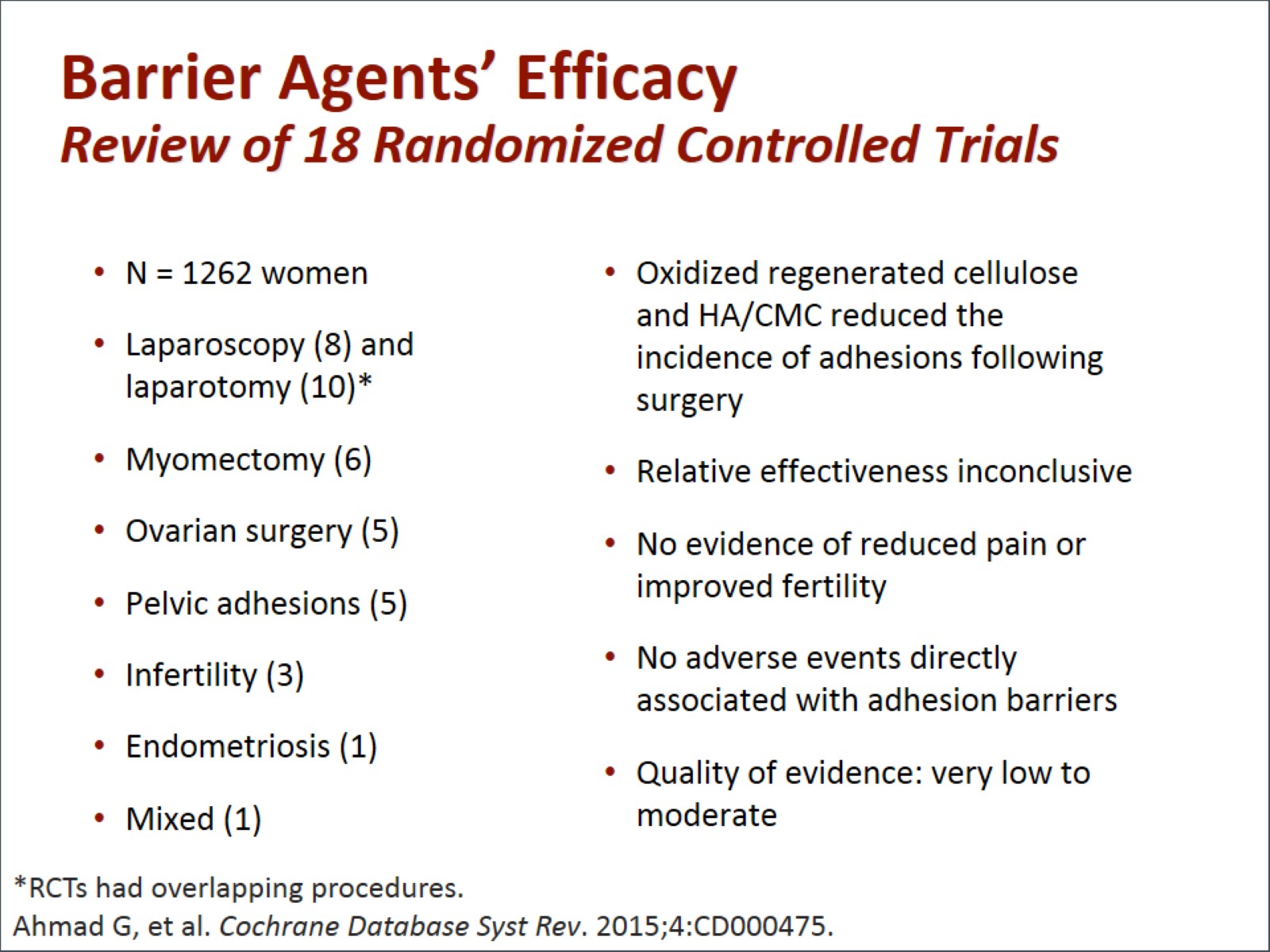 Barrier Agents’ EfficacyReview of 18 Randomized Controlled Trials
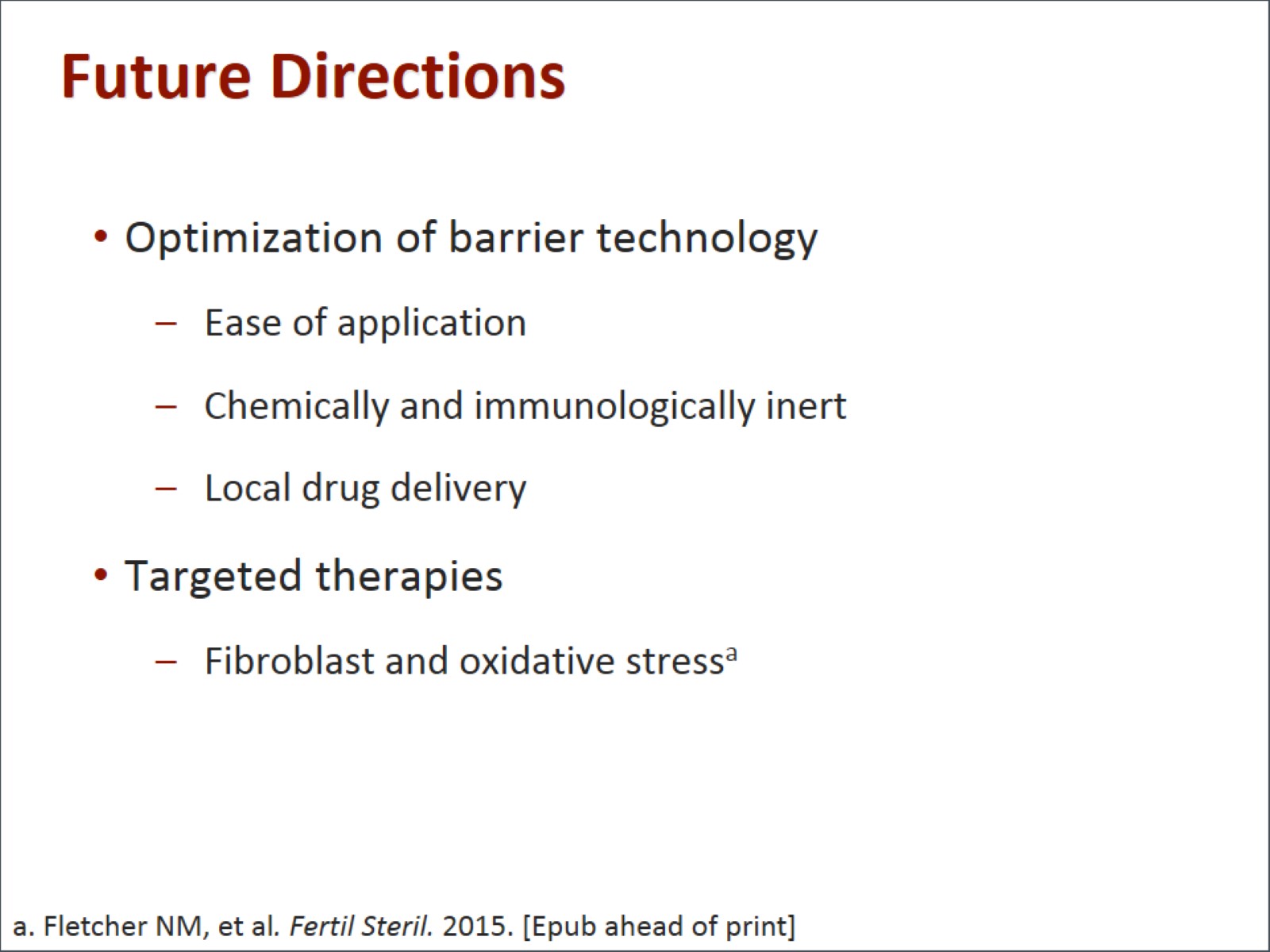 Future Directions
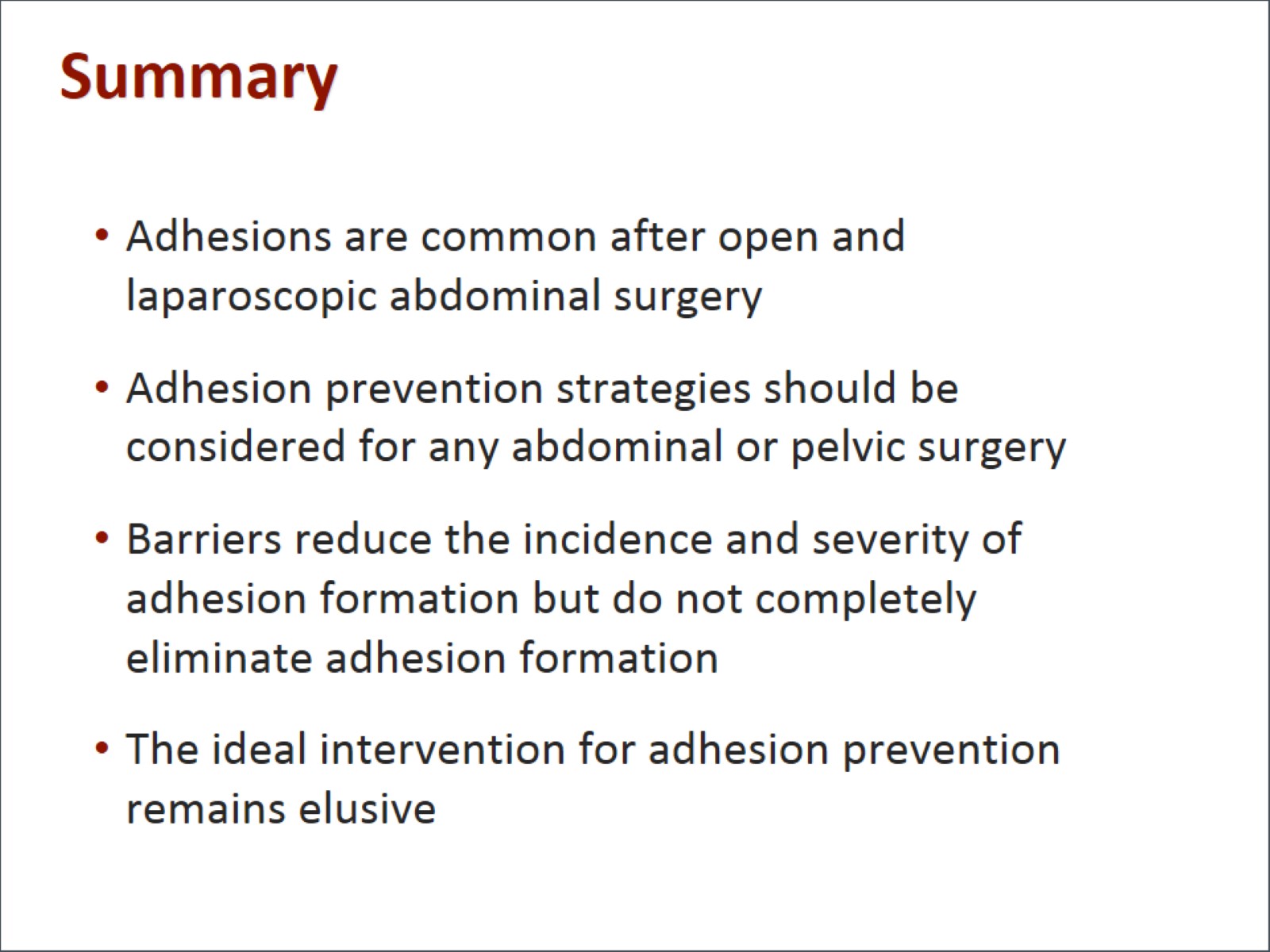 Summary
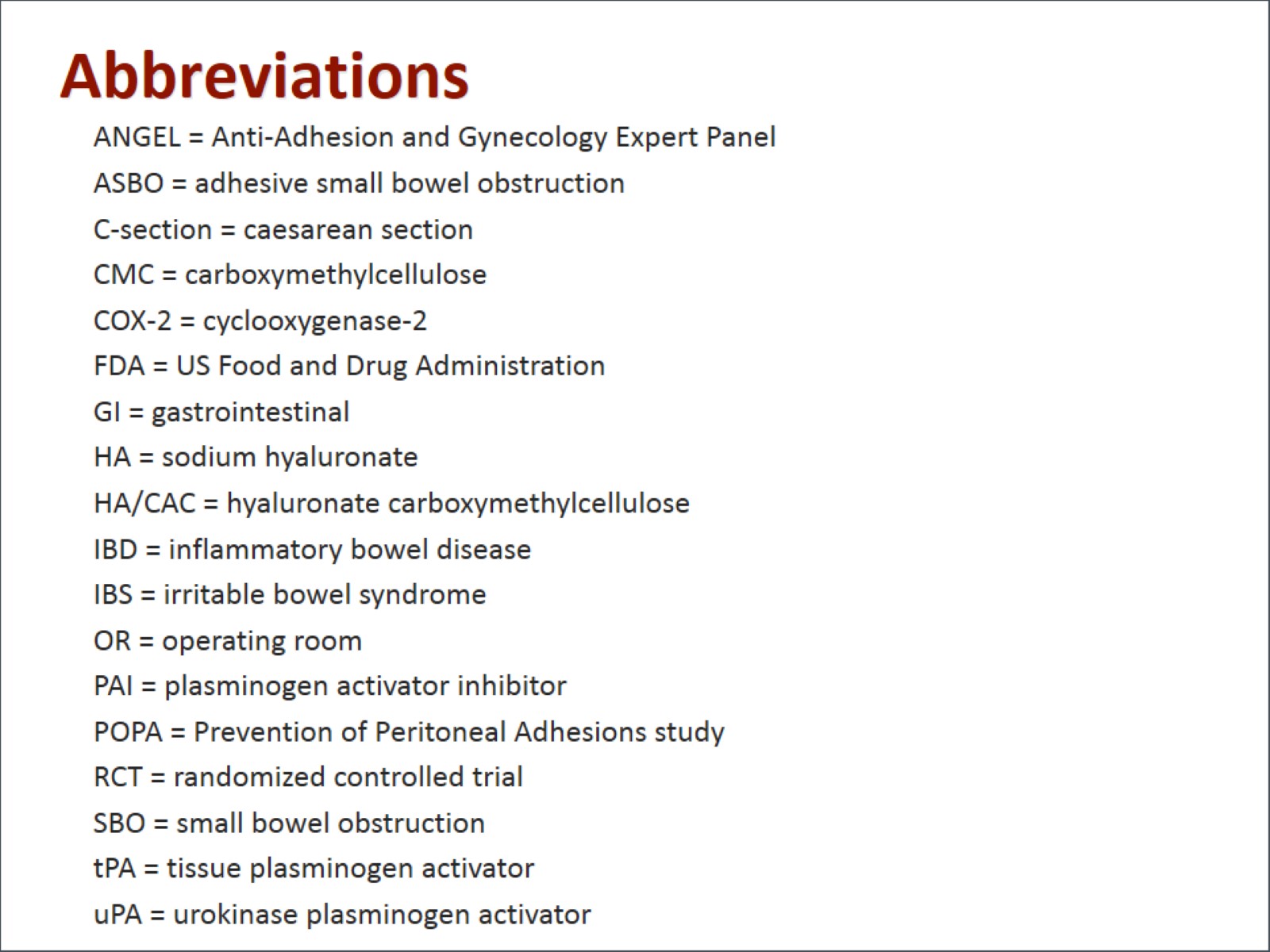 Abbreviations
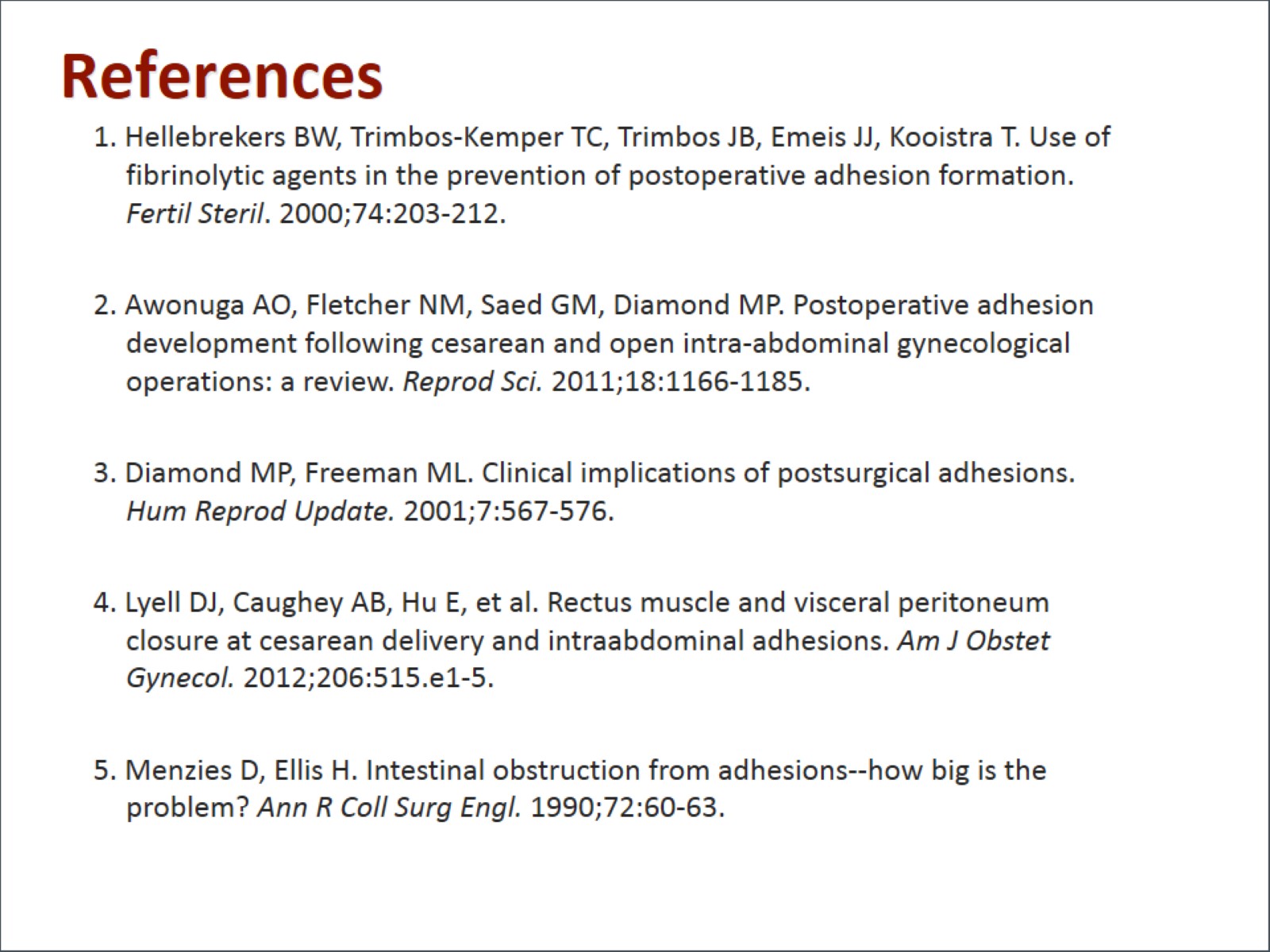 References
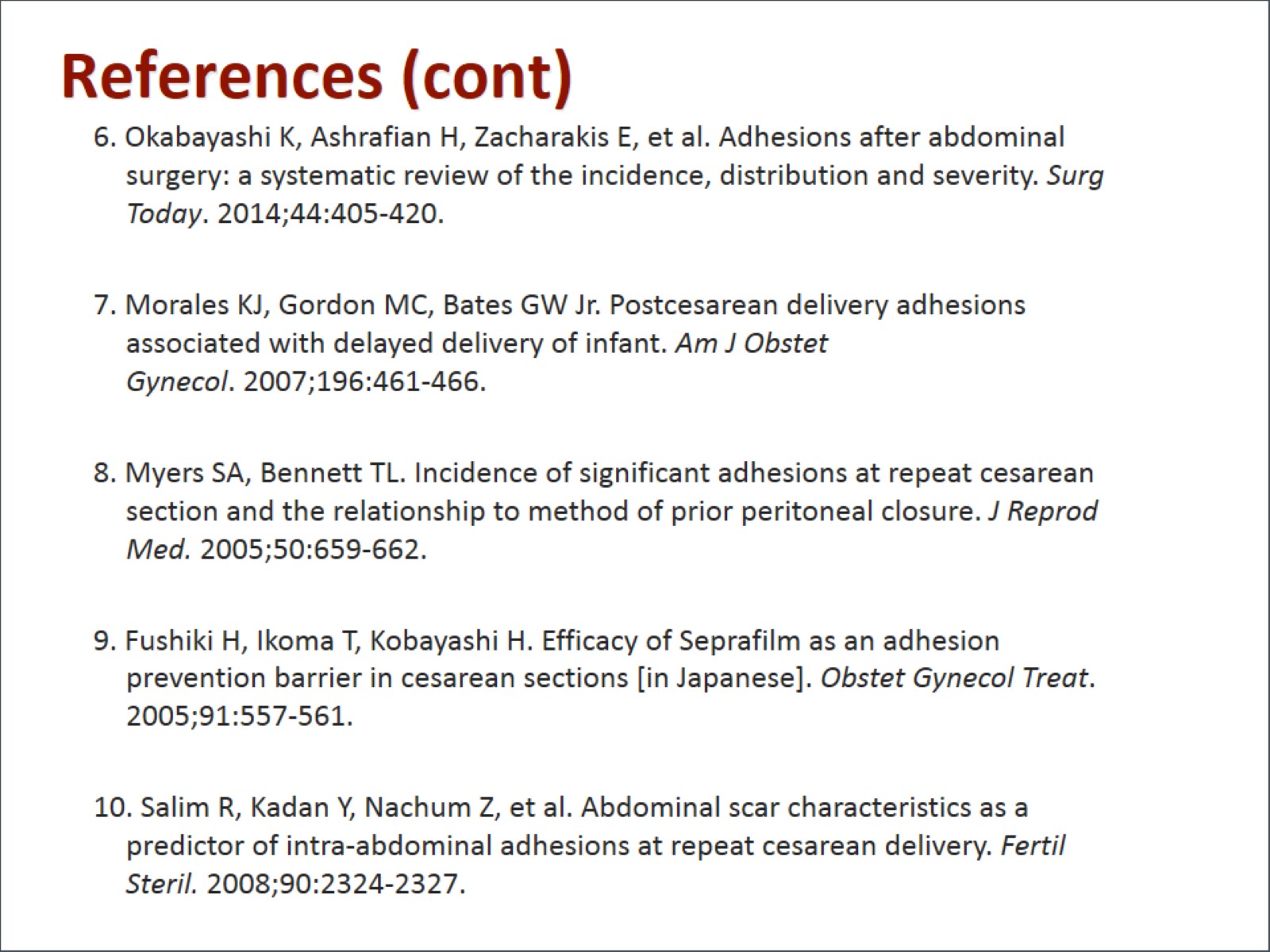 References (cont)
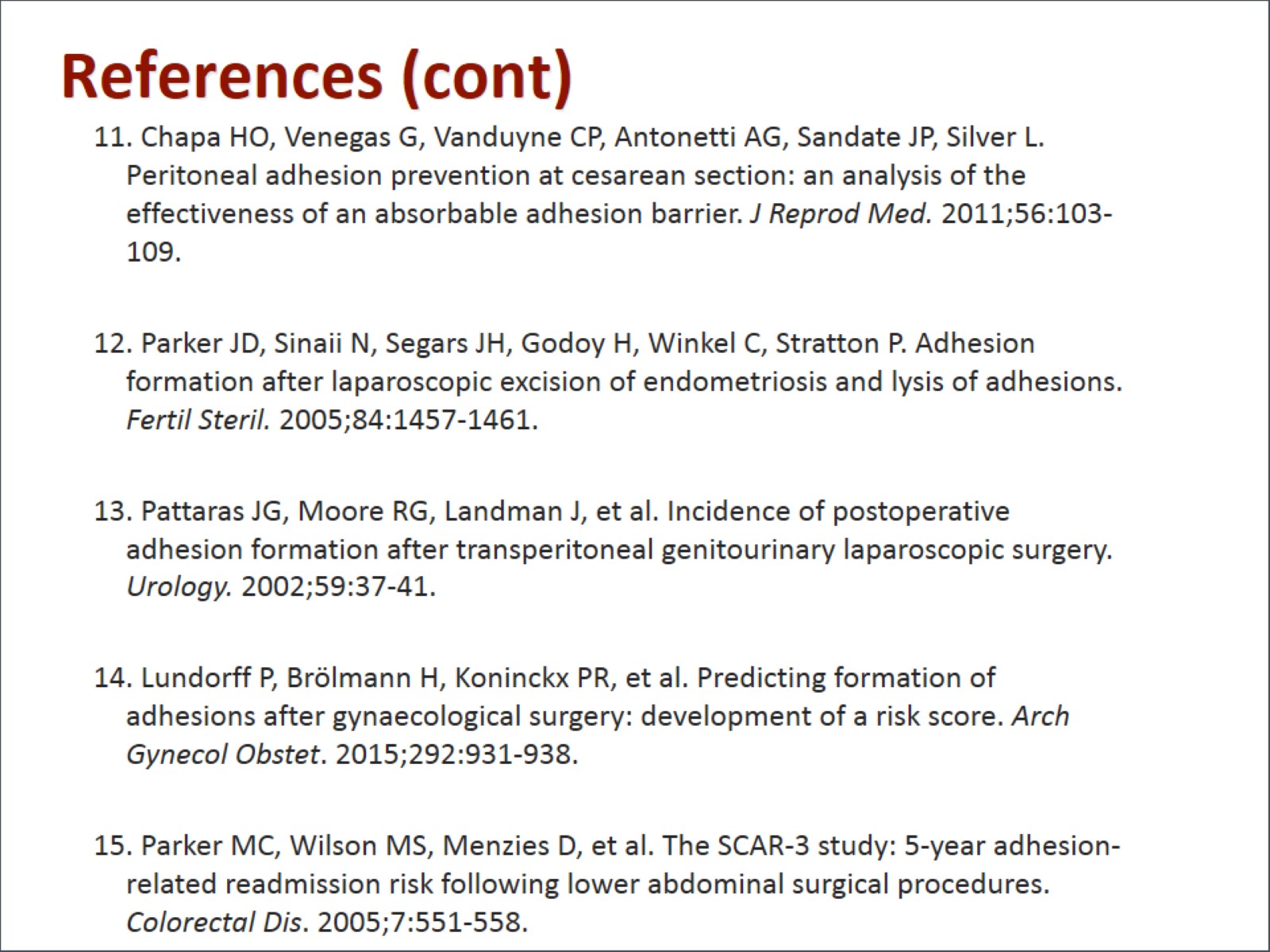 References (cont)
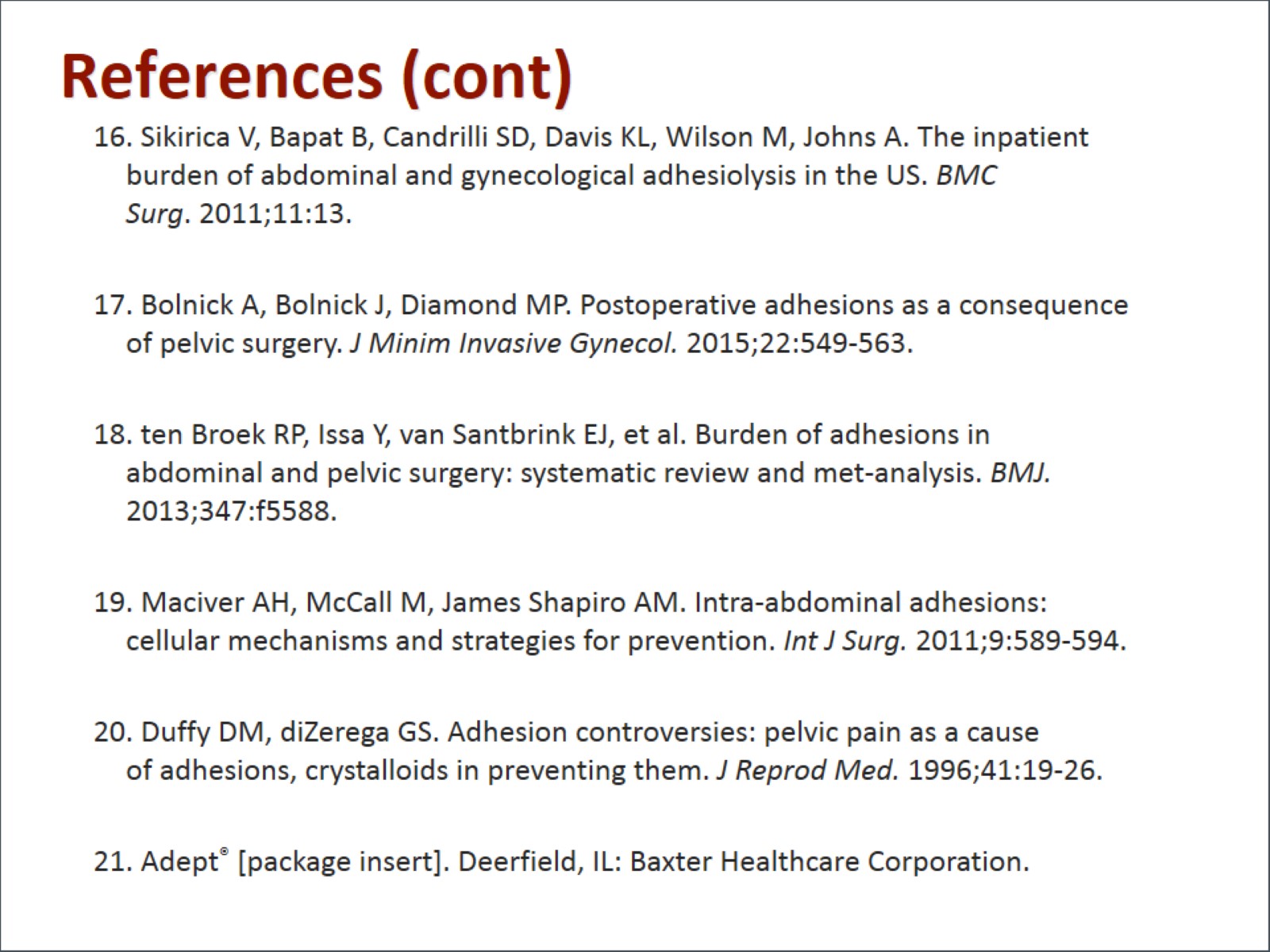 References (cont)
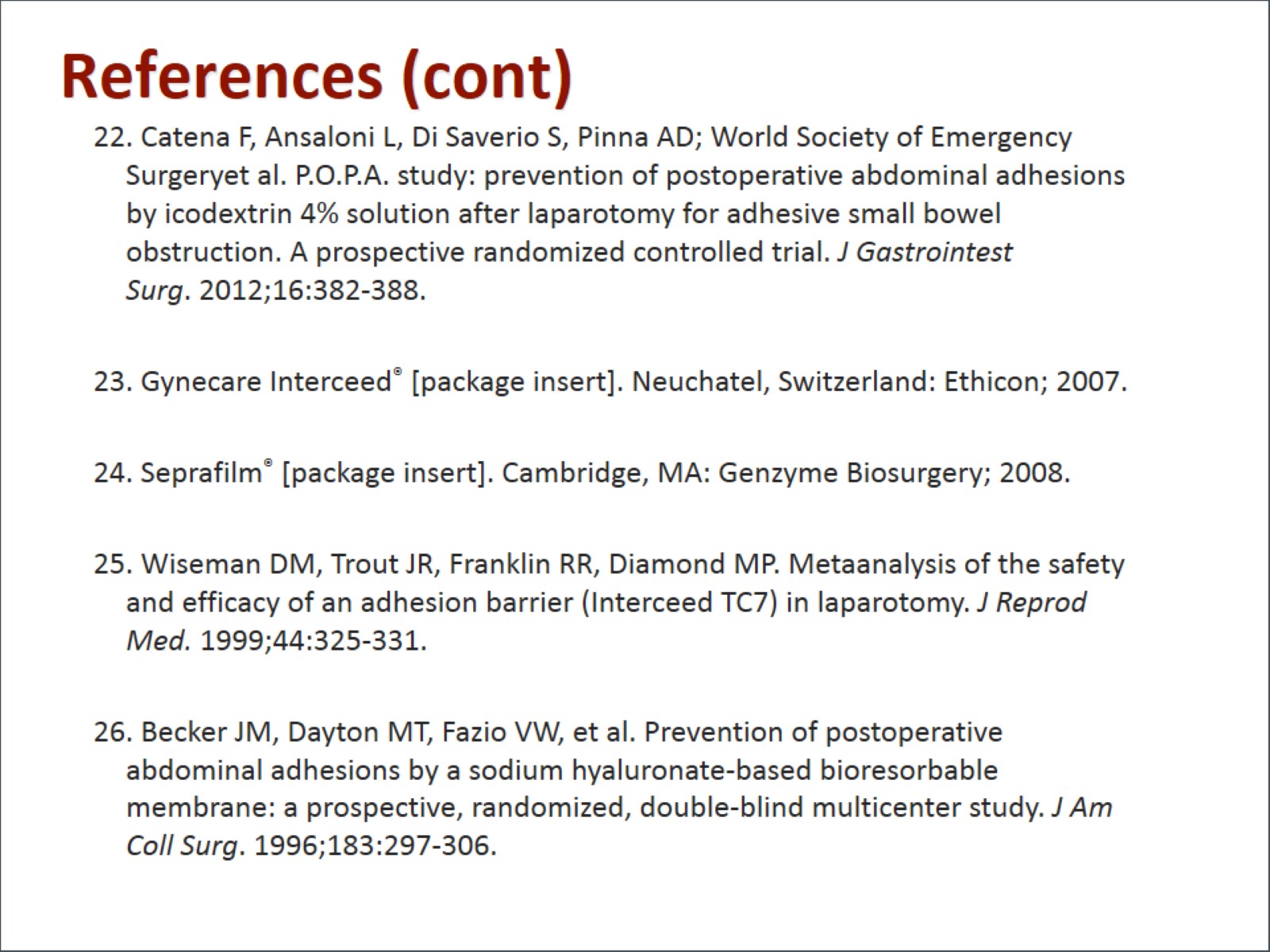 References (cont)
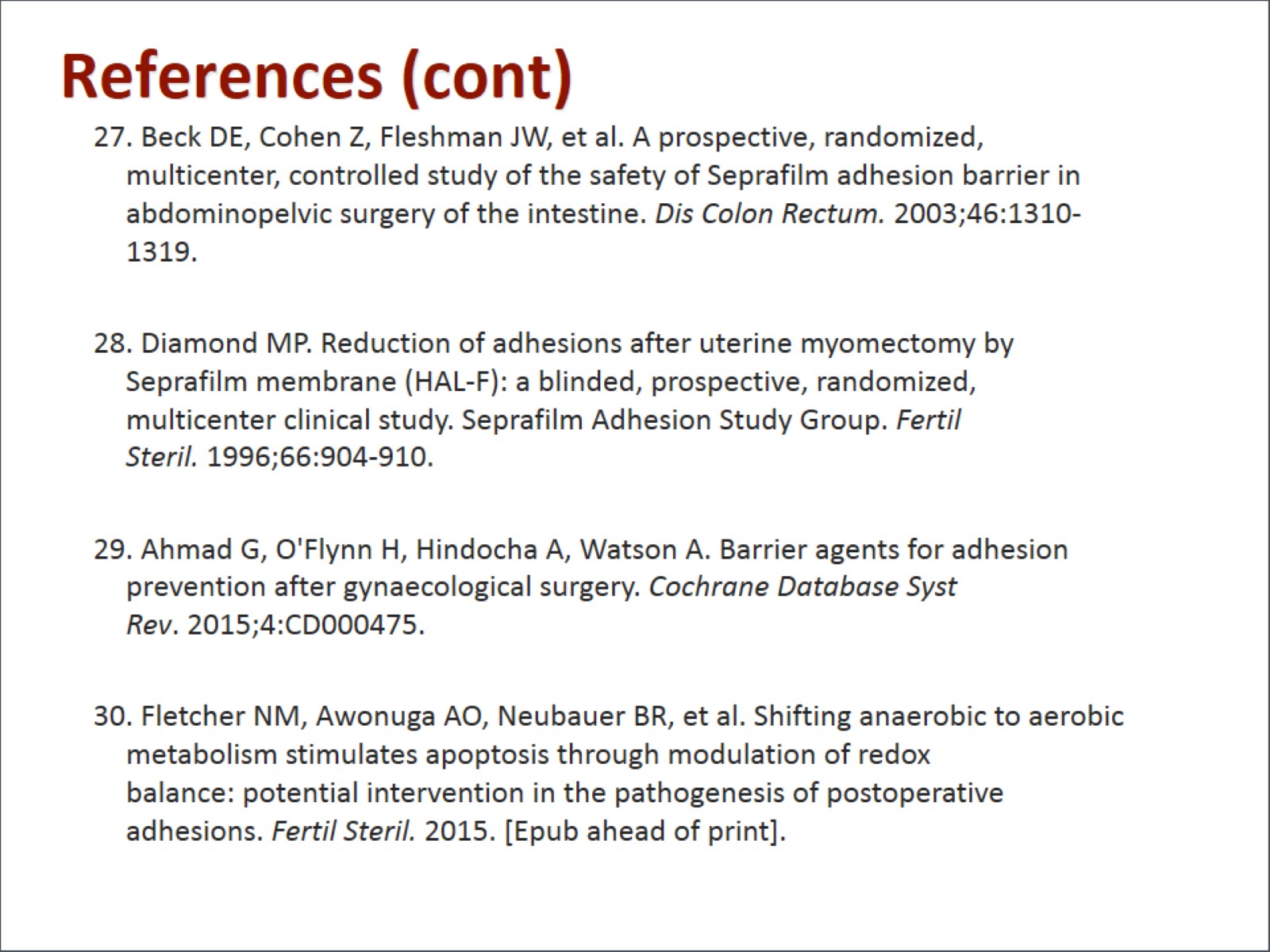 References (cont)